Pescoço
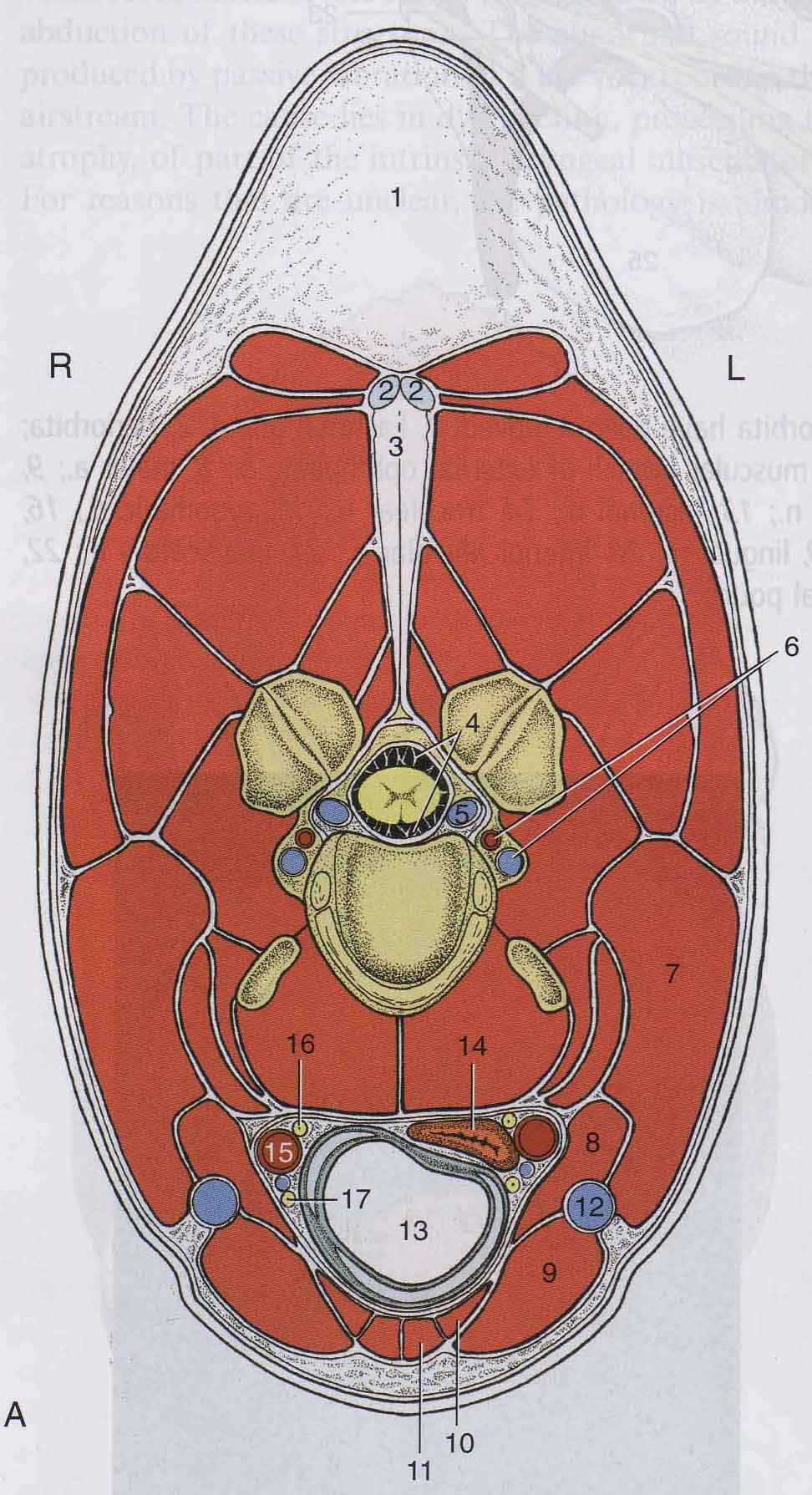 Região dorsolateral
Região ventral
Pescoço
Região dorsolateral - Nuca
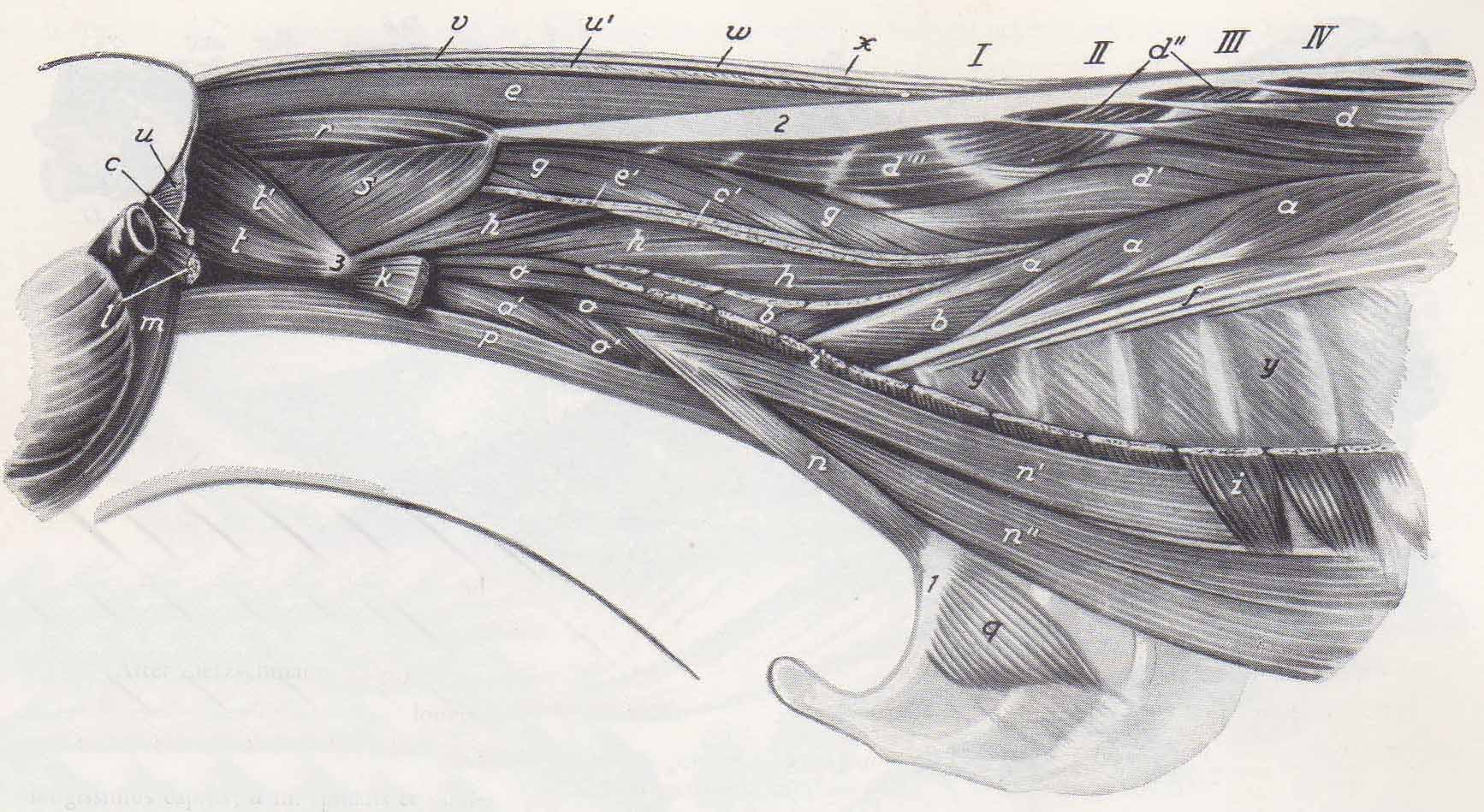 Reto dorsal maior da cabeça
Reto dorsal menor da cabeça
Oblíquo cranial da cabeça
Oblíquo caudal da cabeça
Pescoço
Região dorsolateral
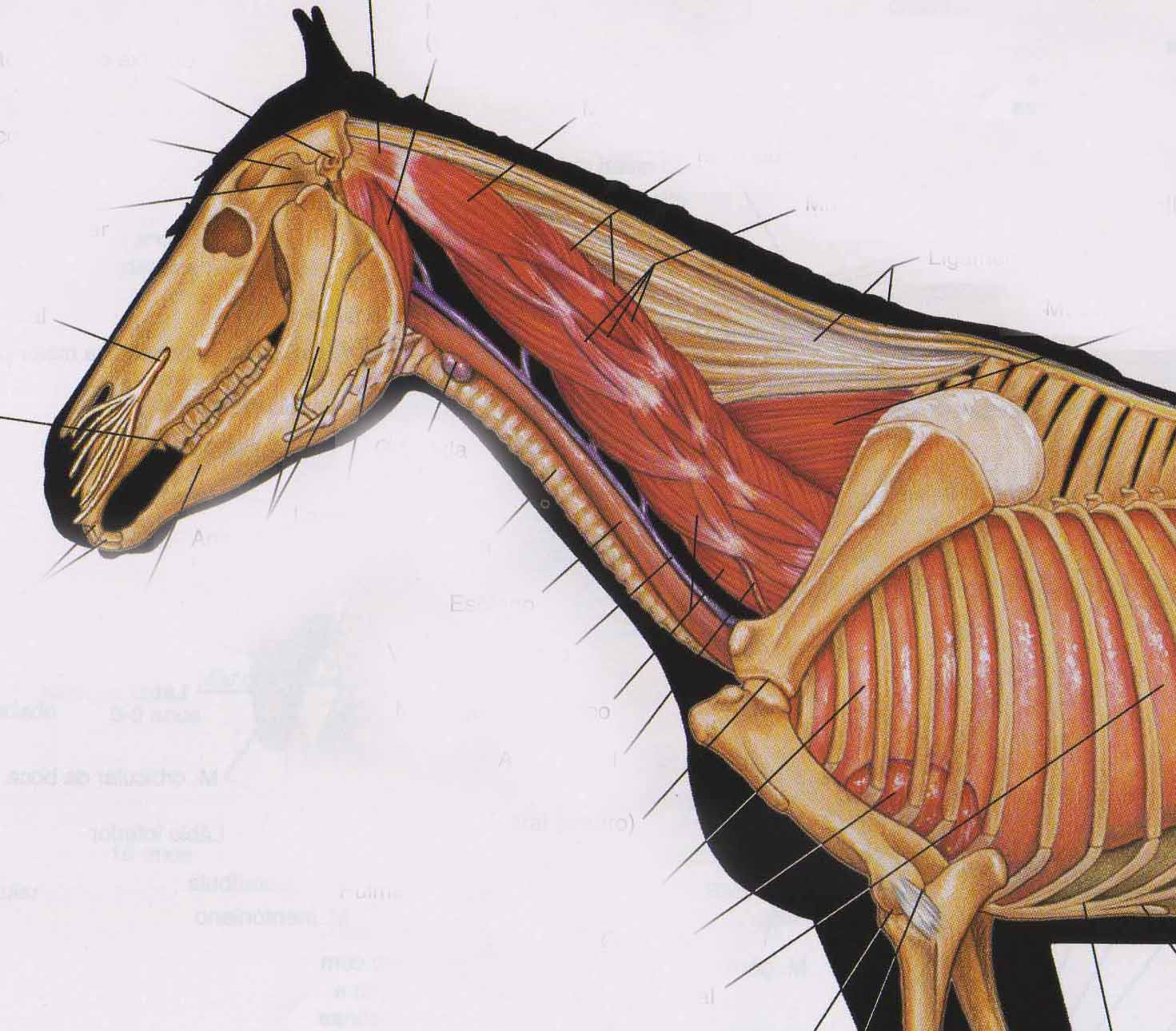 Pescoço
Região dorsolateral – camada profunda
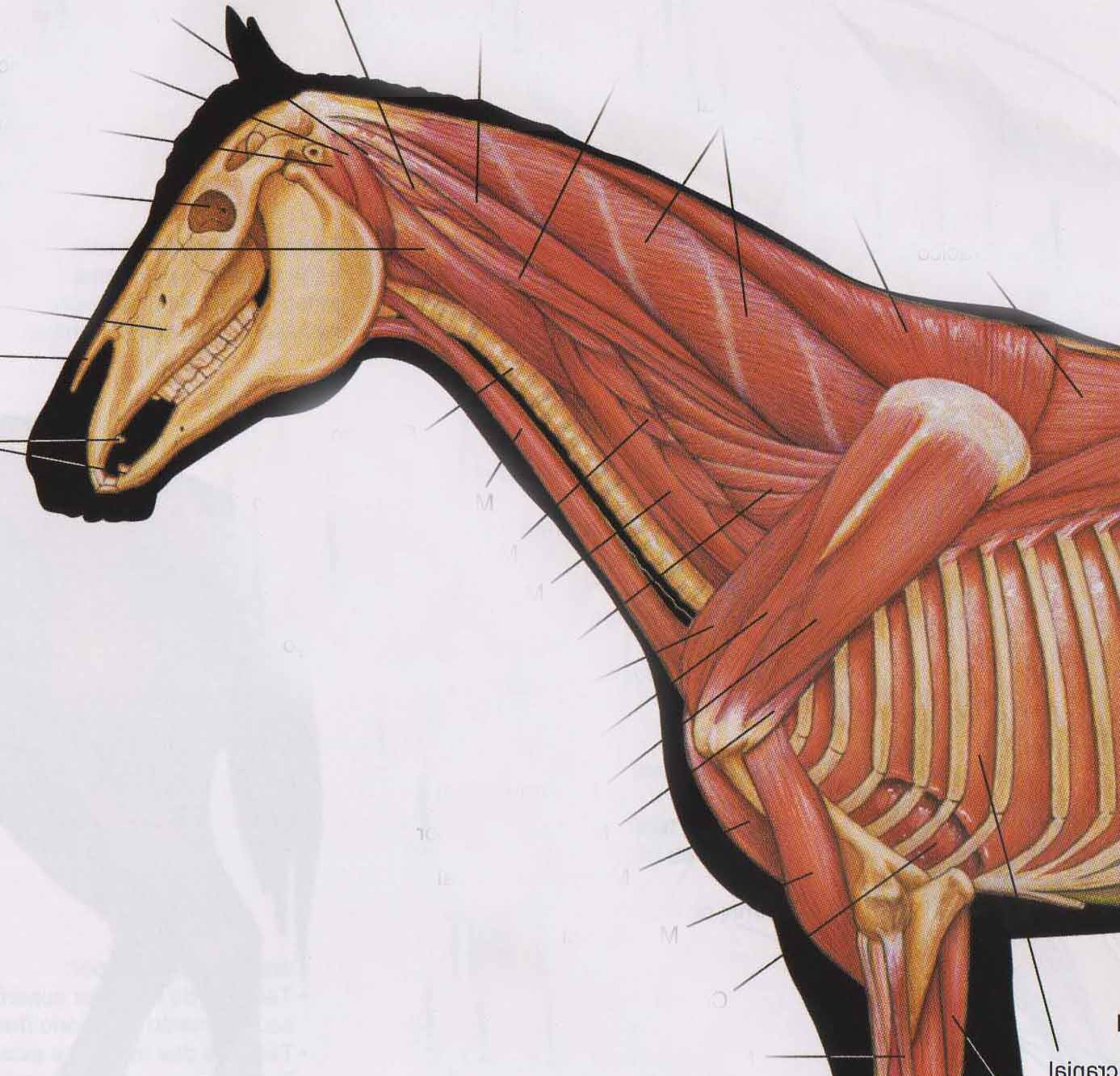 M. Semi-espinhal da cabeça
     M. Biventer
     M. Complexo
M. Longuíssimo cervical
M. Longuíssimo da cabeça
M. Rombóide
Pescoço
Região dorsolateral – camada superficial
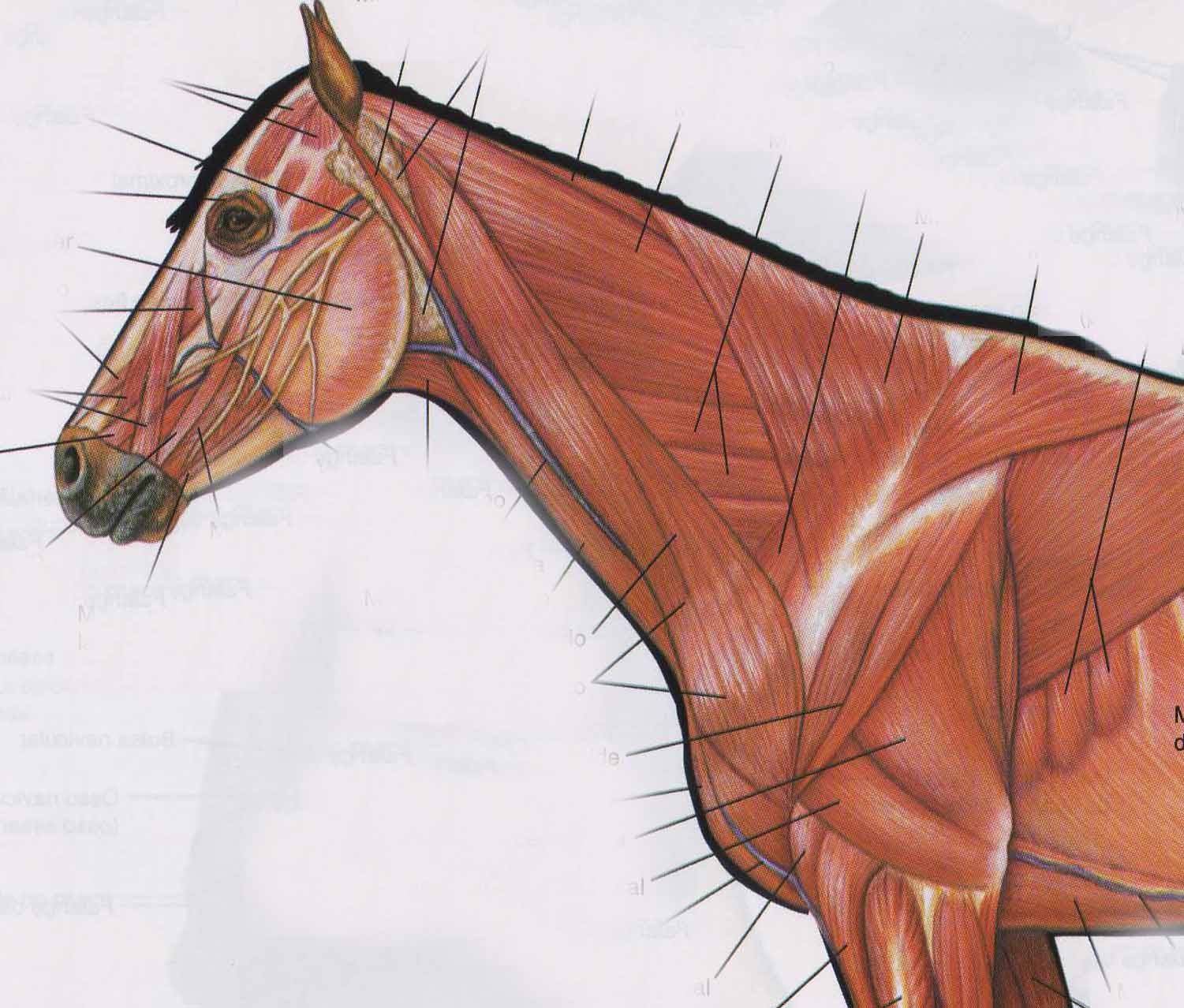 M. Esplênio
M. Serrátil ventral
M. Trapézio
M. Braquiocefálico
M. Omotransverso
Pescoço
Região dorsolateral
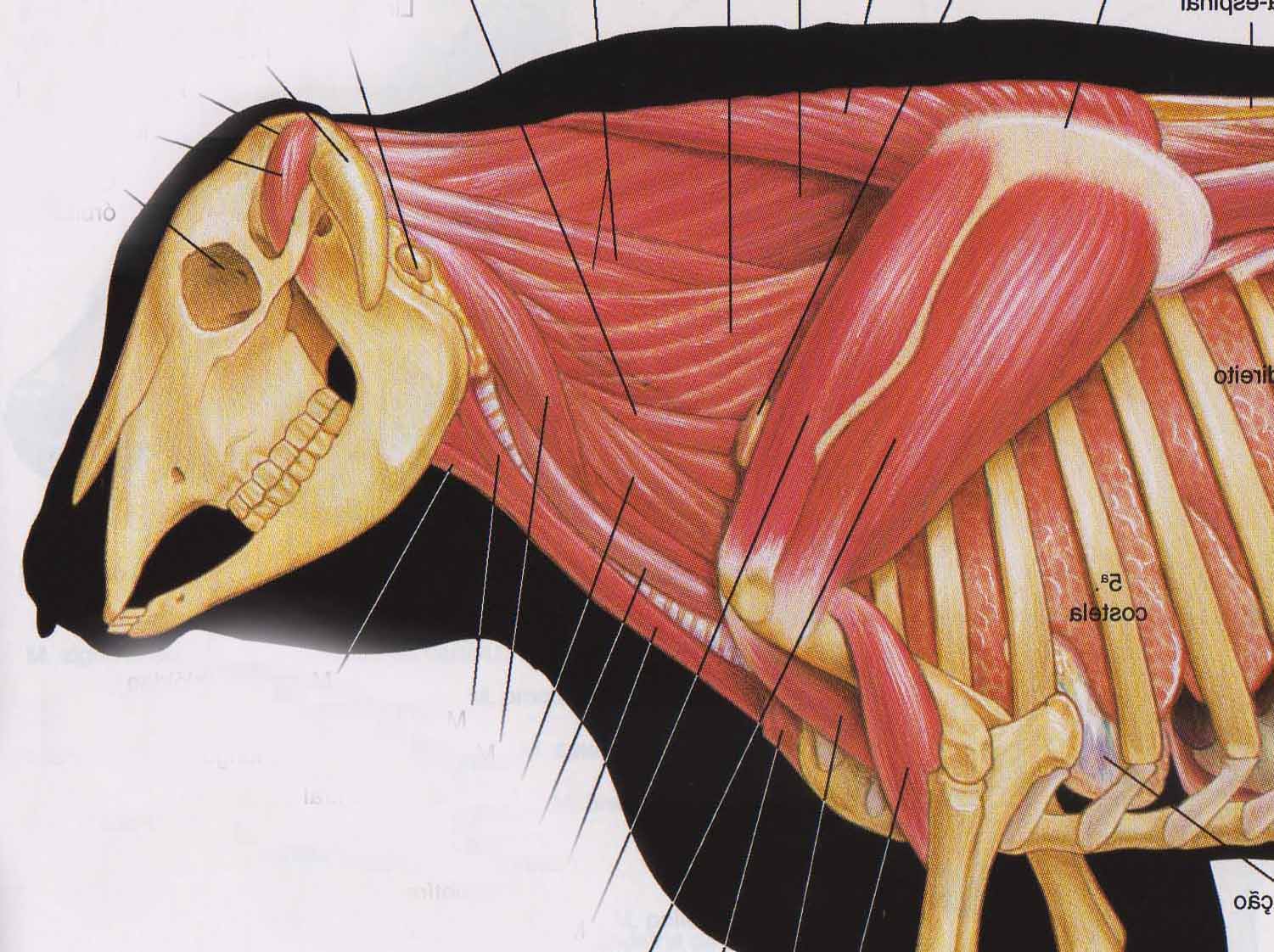 Pescoço
Região dorsolateral
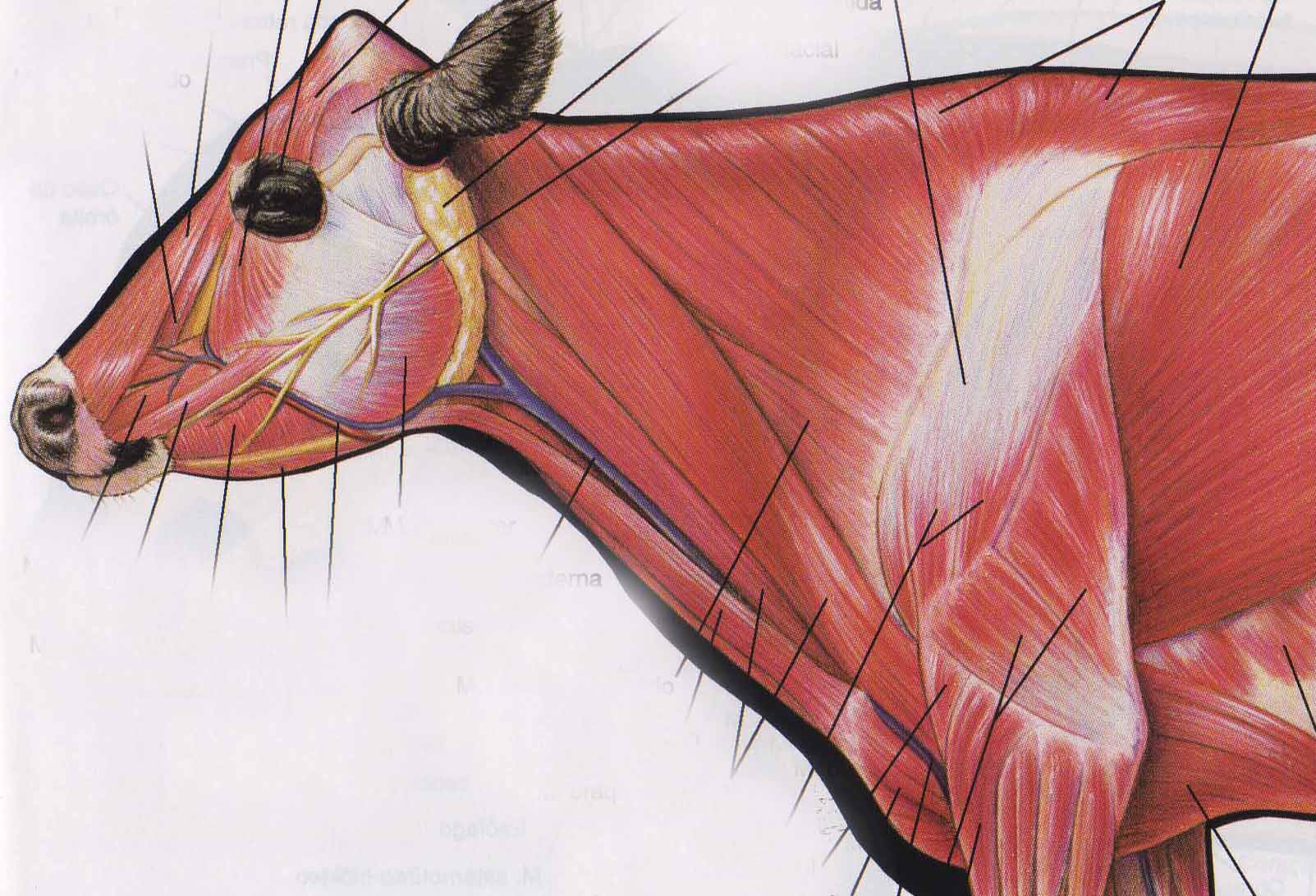 Pescoço
Região dorsolateral
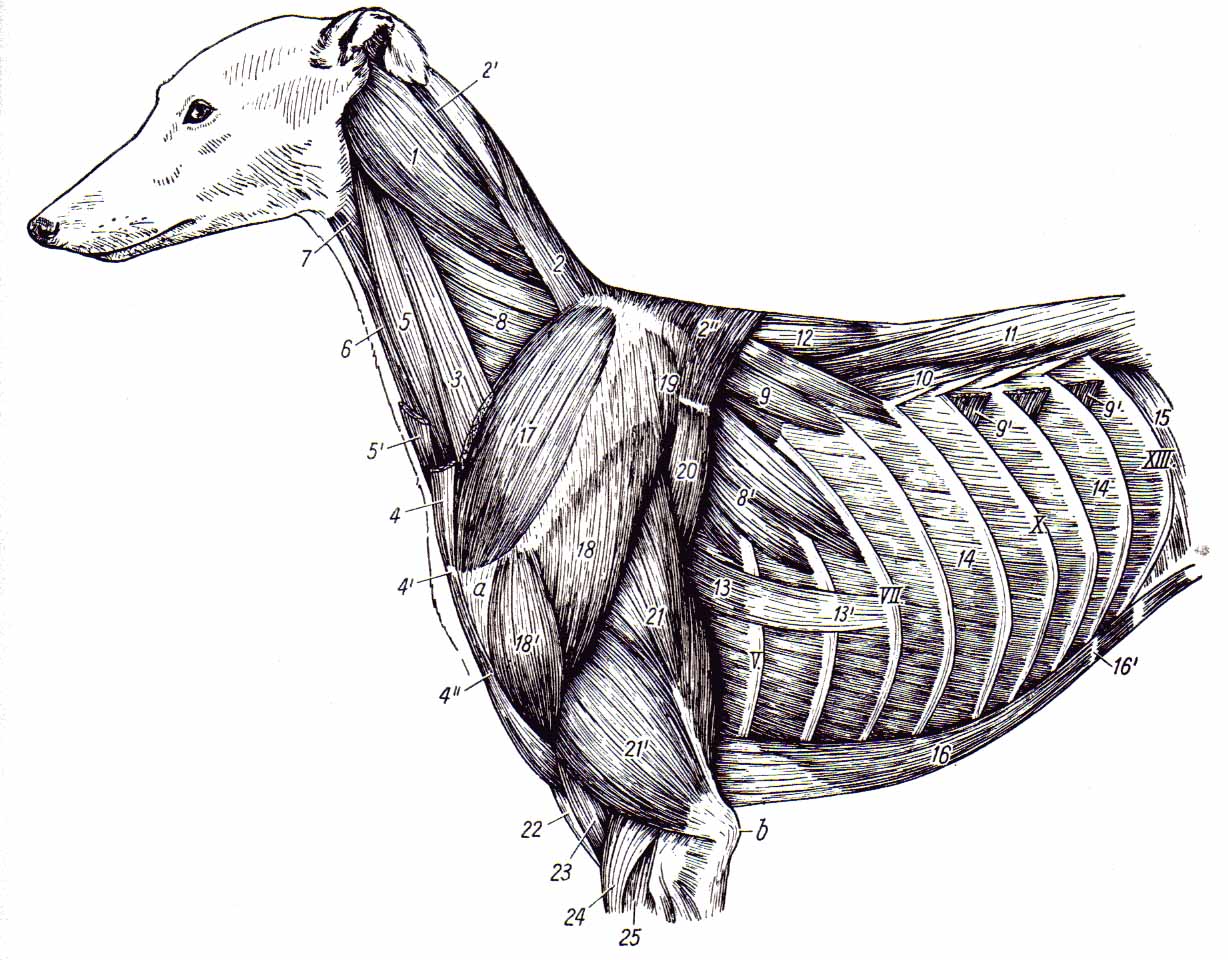 Pescoço
Região dorsolateral
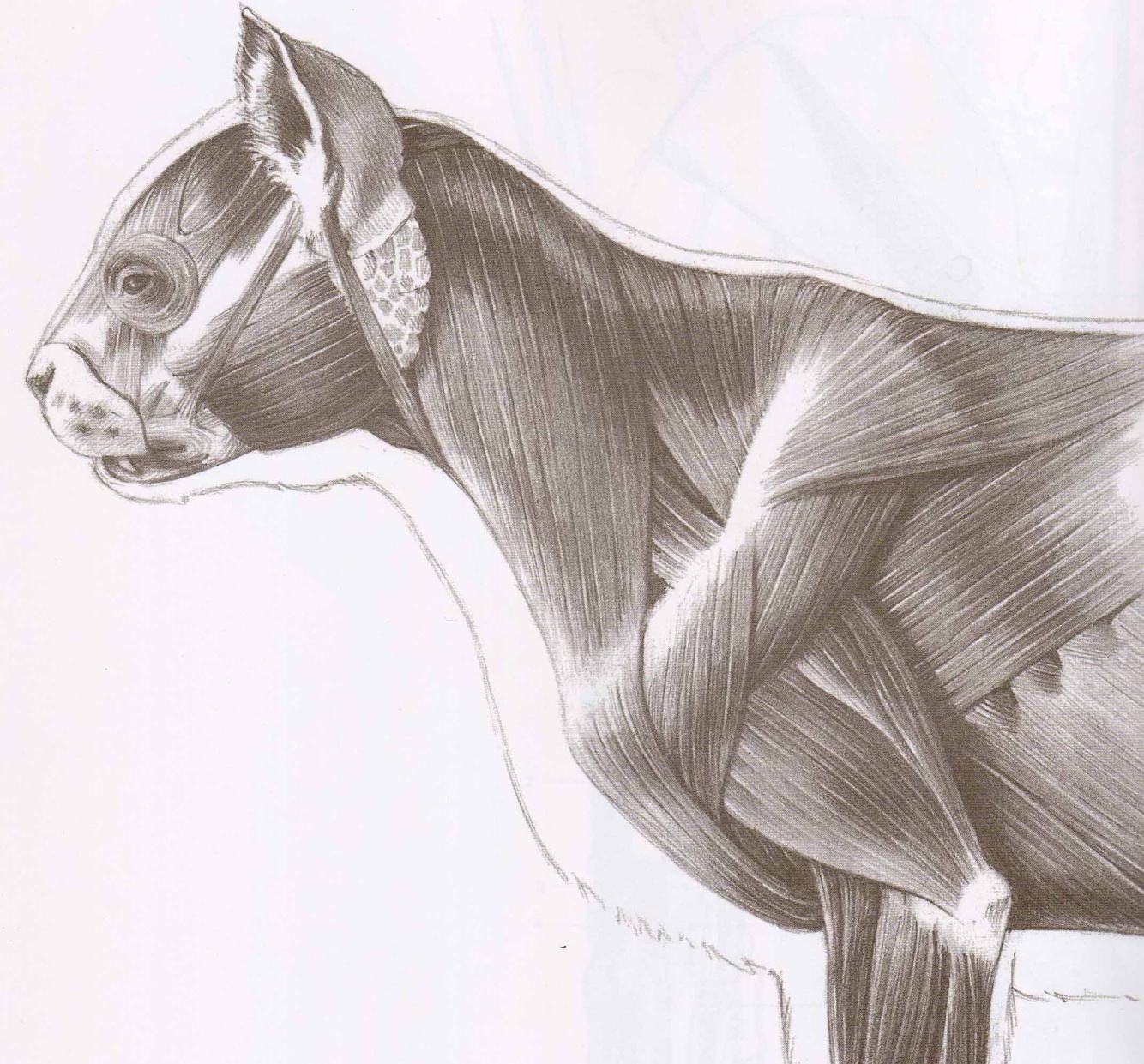 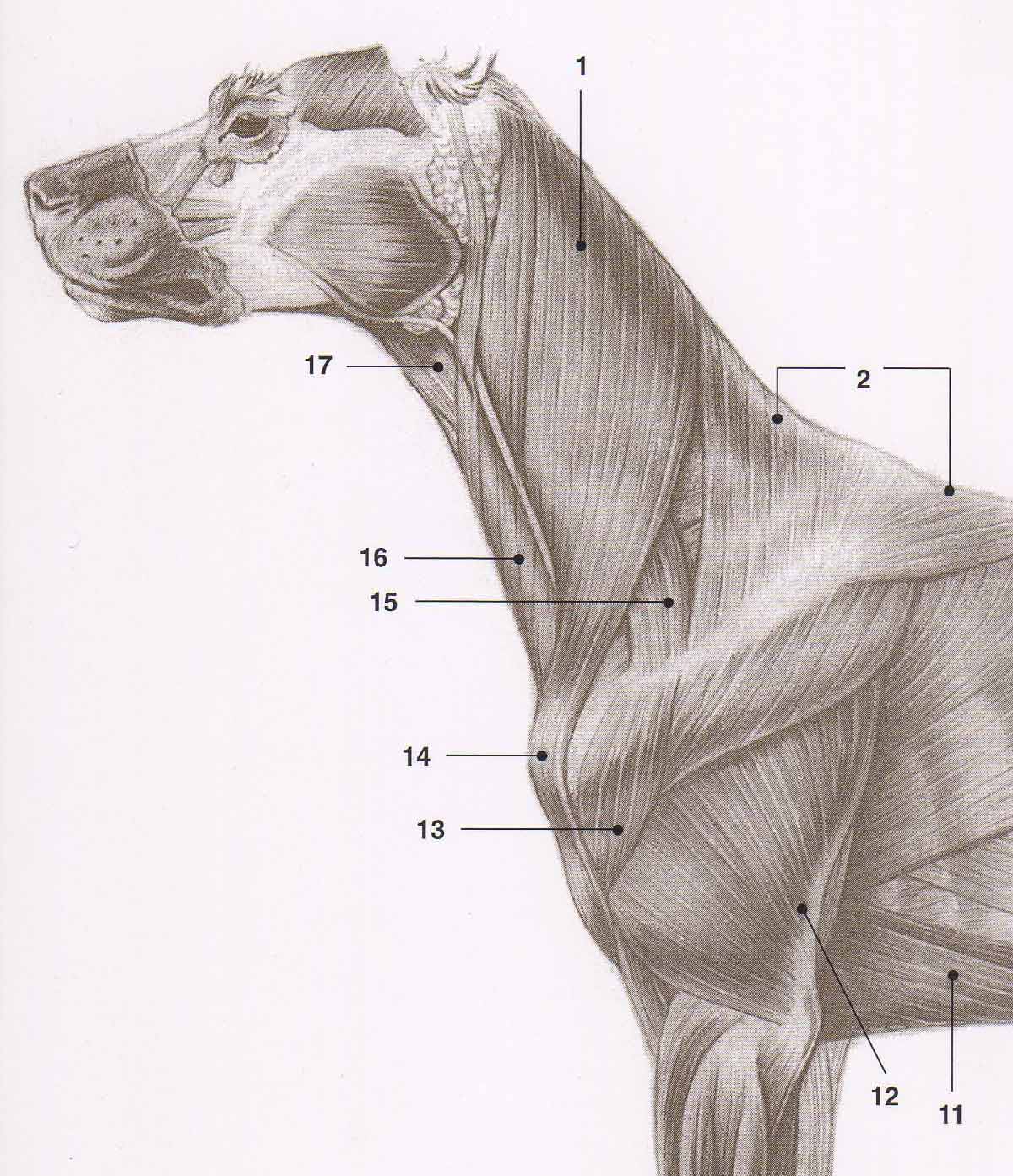 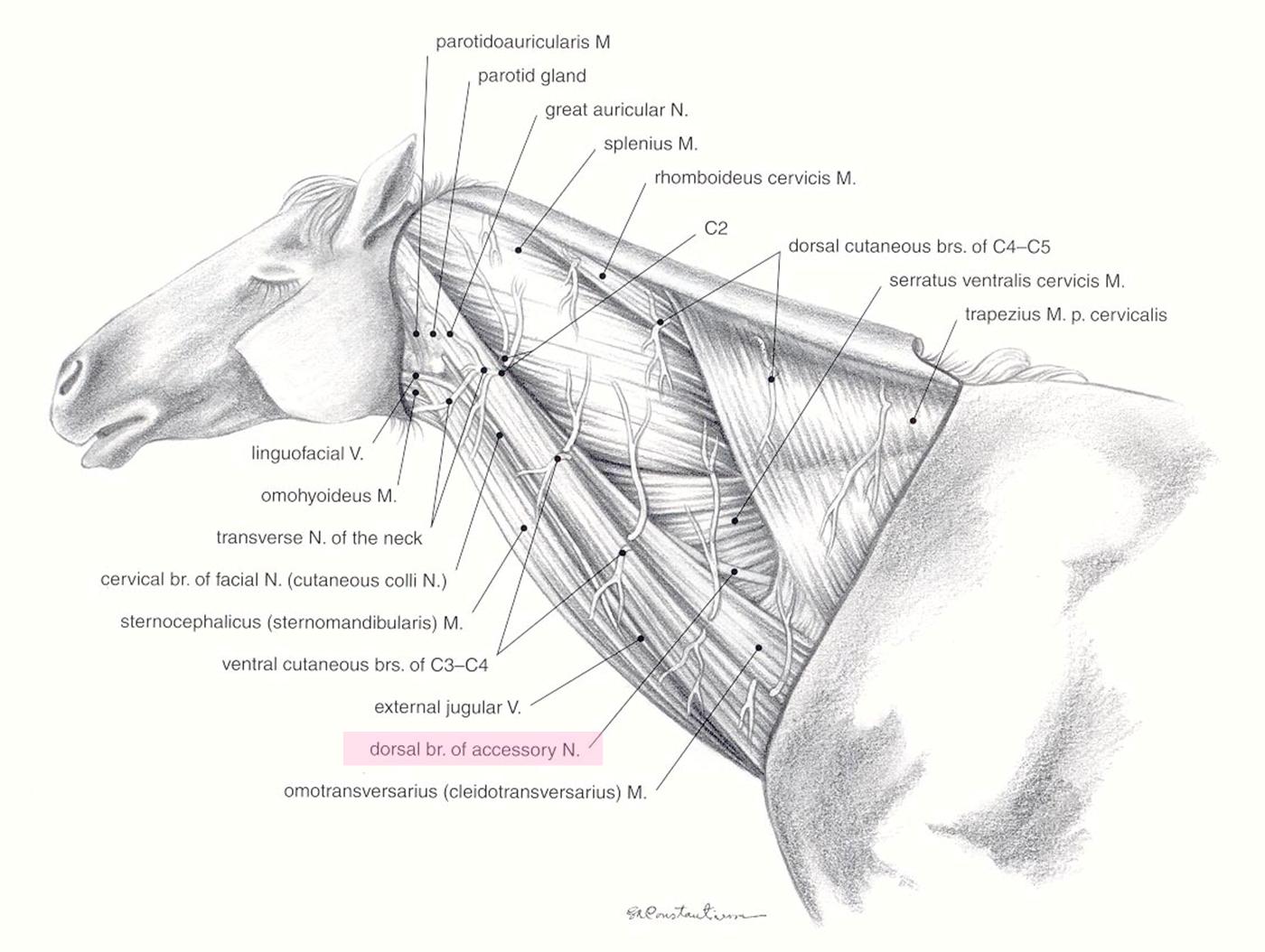 Injeção intra-muscular cavalo
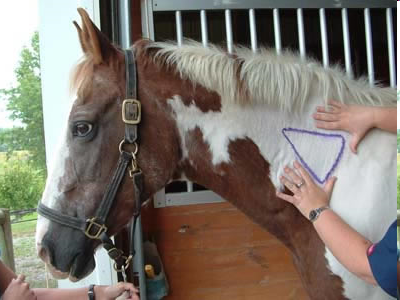 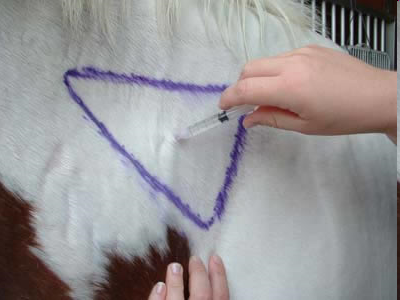 Pescoço
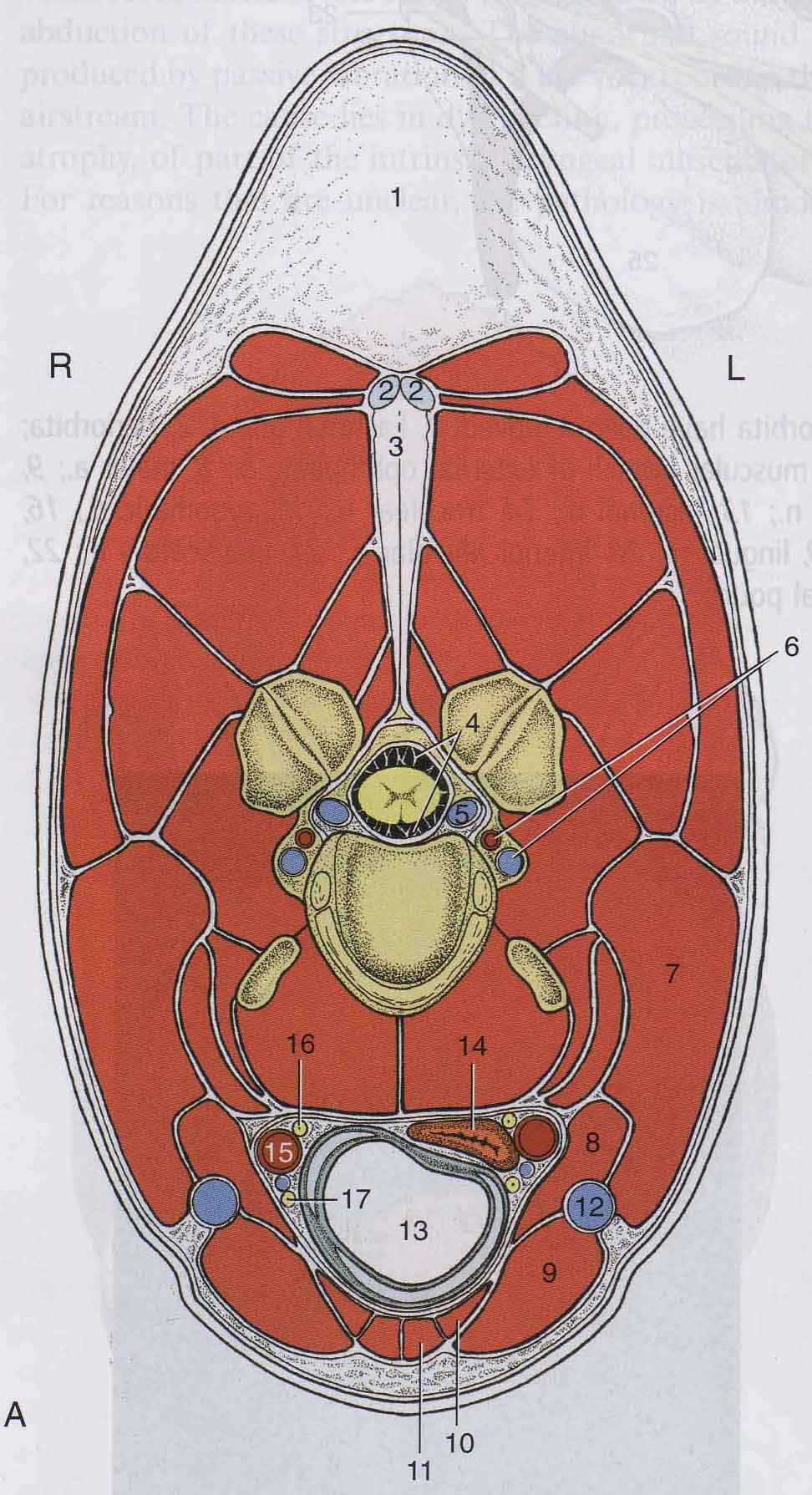 Região dorsolateral
Região ventral
Músculos superficiais
Músculos profundos
Espaço visceral
Pescoço
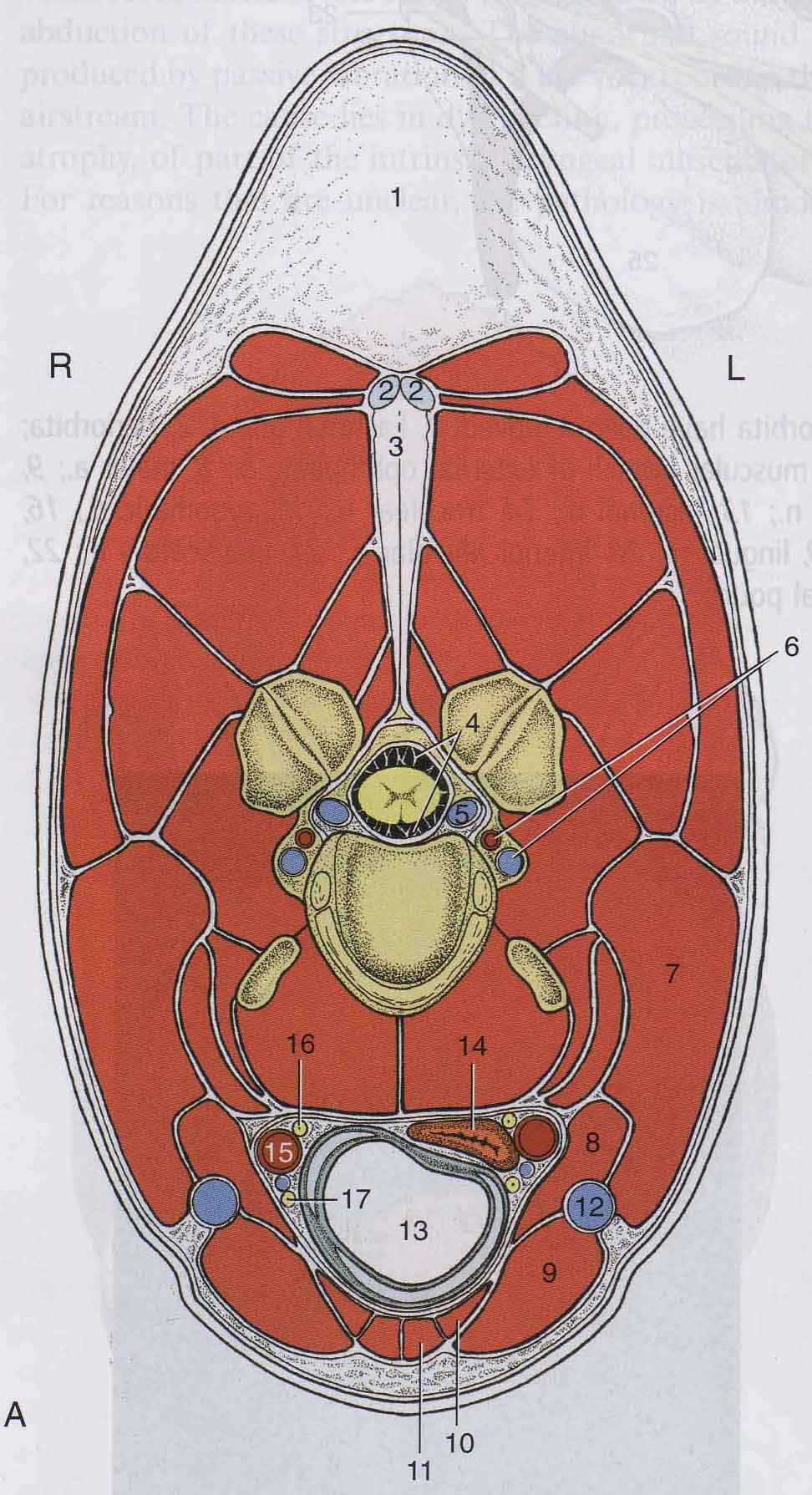 Região ventral
Músculos profundos

M. Longo do pescoço
M. Longo da cabeça
Pescoço
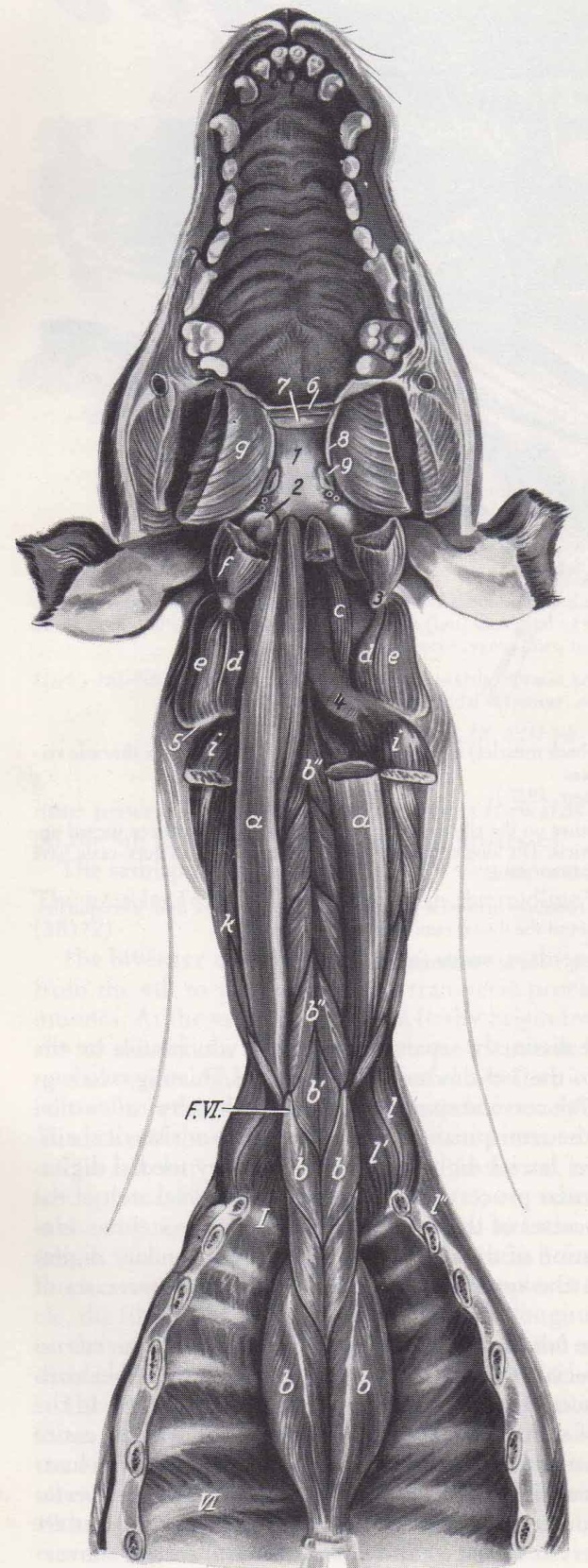 Região ventral

M. Longo do pescoço
M. Longo da cabeça
Pescoço
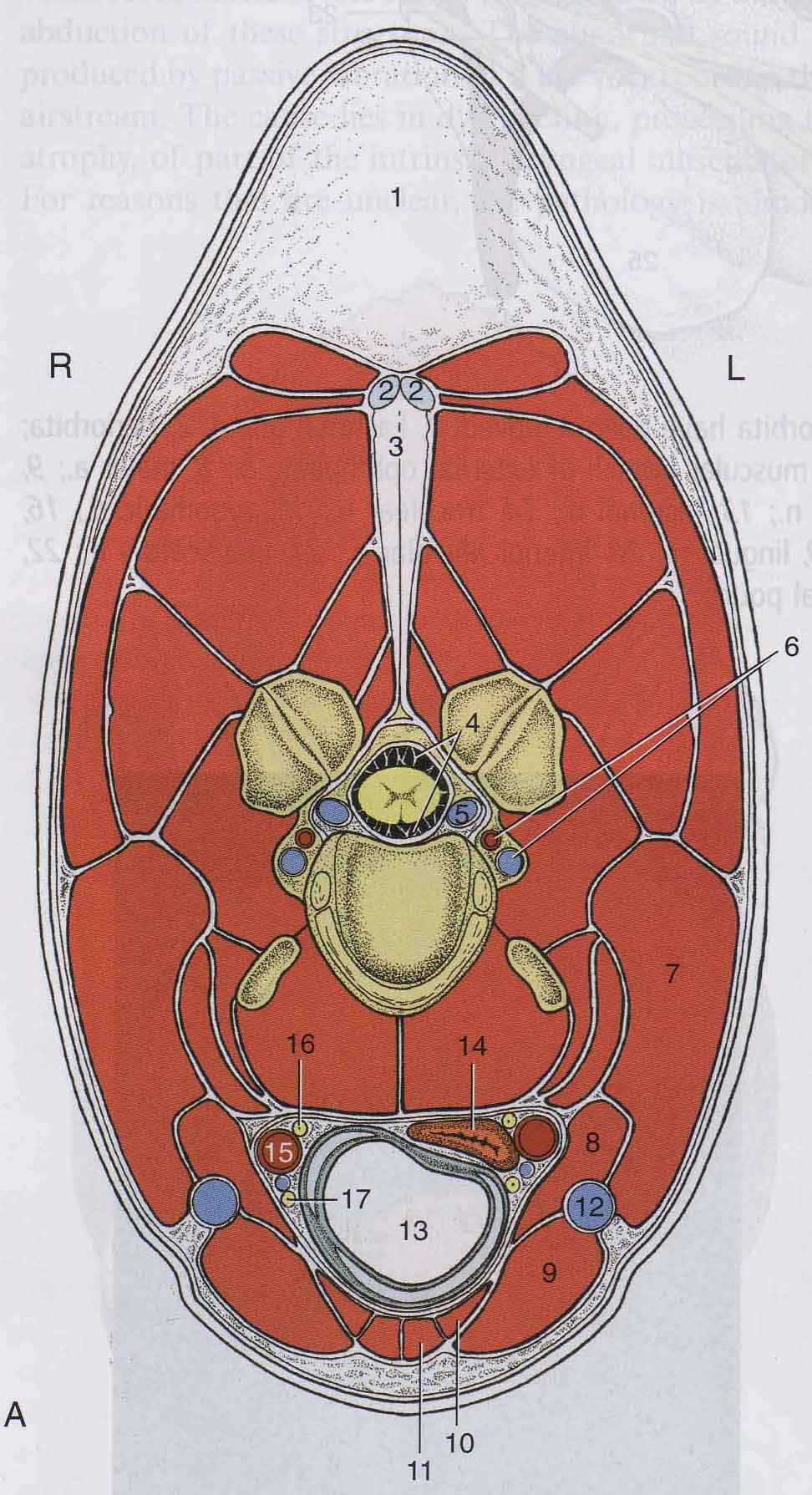 Região ventral
Músculos superficiais

M. Braqiocefálico
M. Omotransverso
M. Omo-hióide
M. Esternocefálico


M. Esterno-tireóide
M. Esterno-hióide
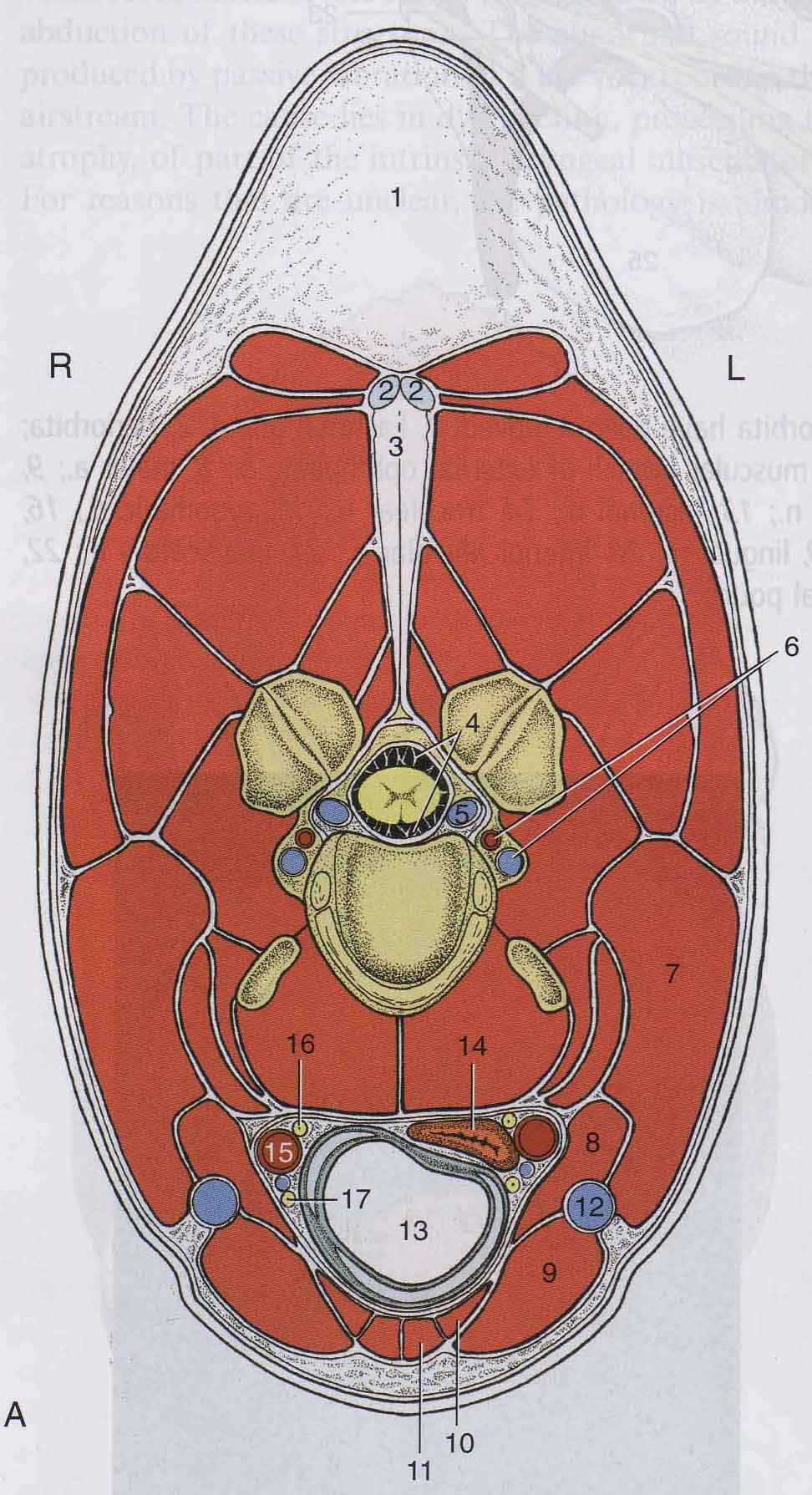 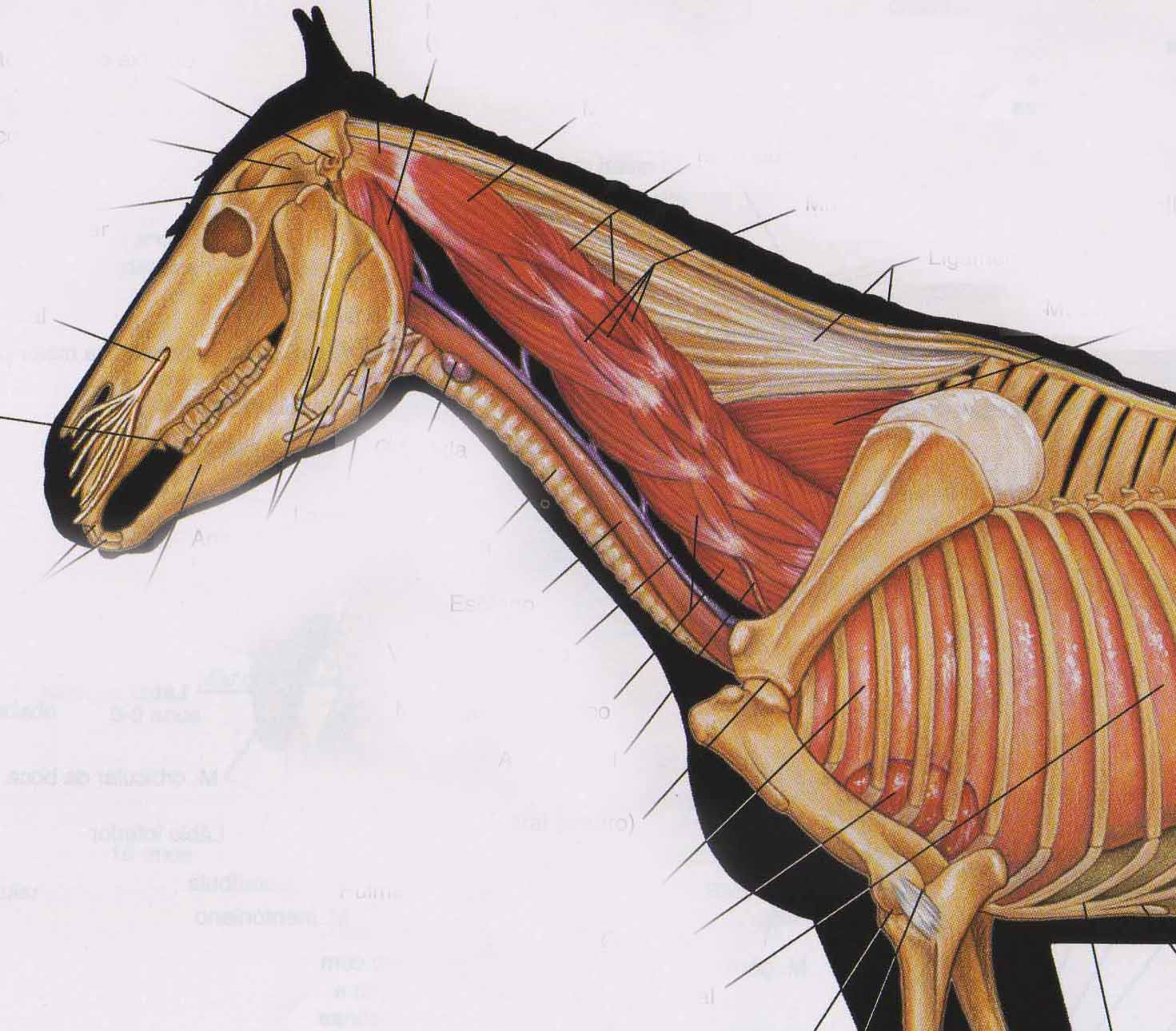 GT
T
E
Espaço visceral
Esôfago
Traquéia
Glândula tireóide
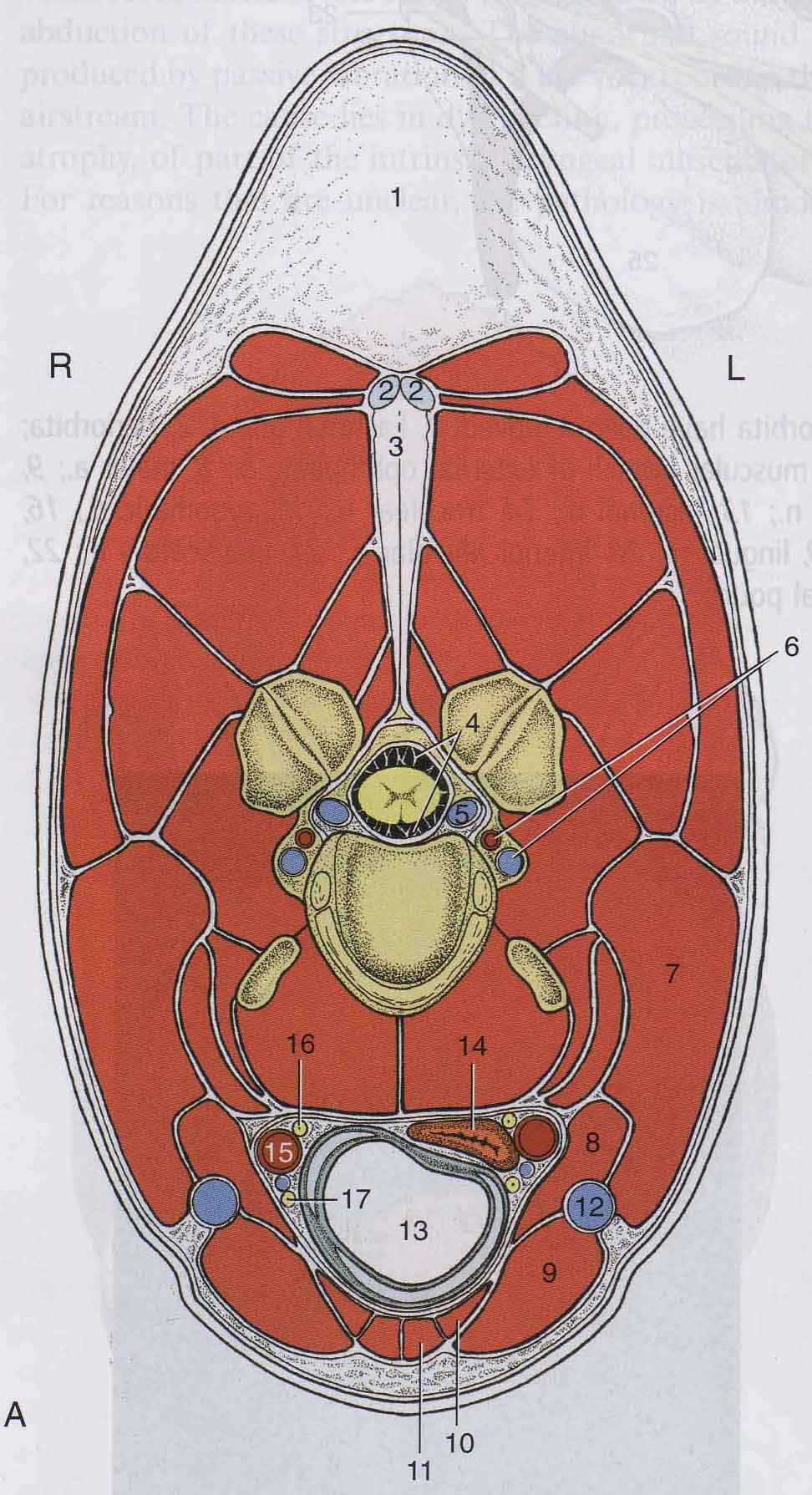 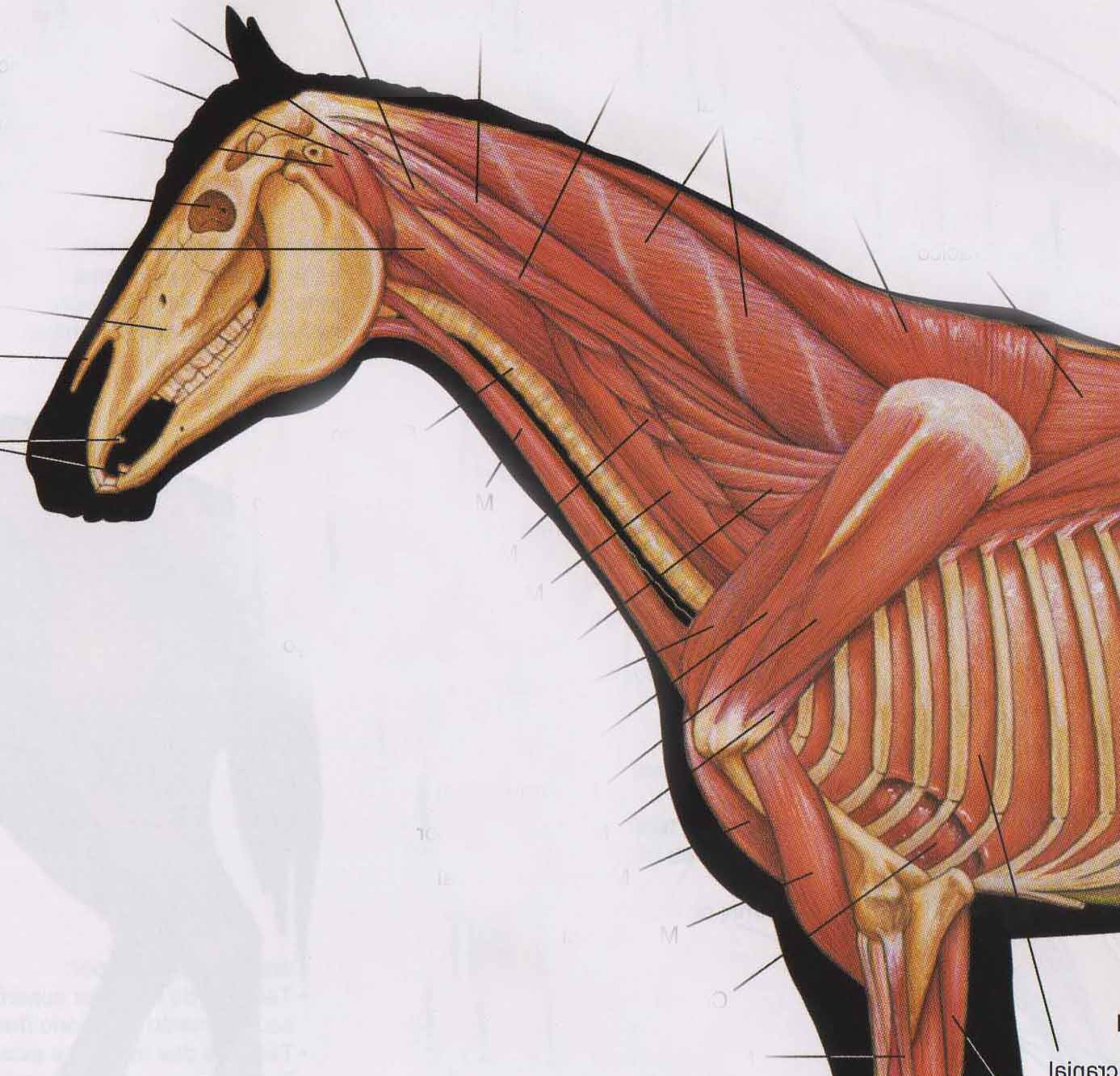 M. Esterno-hióide
M. Esterno-tireóide
(fusionados na origem – cavalo e boi)
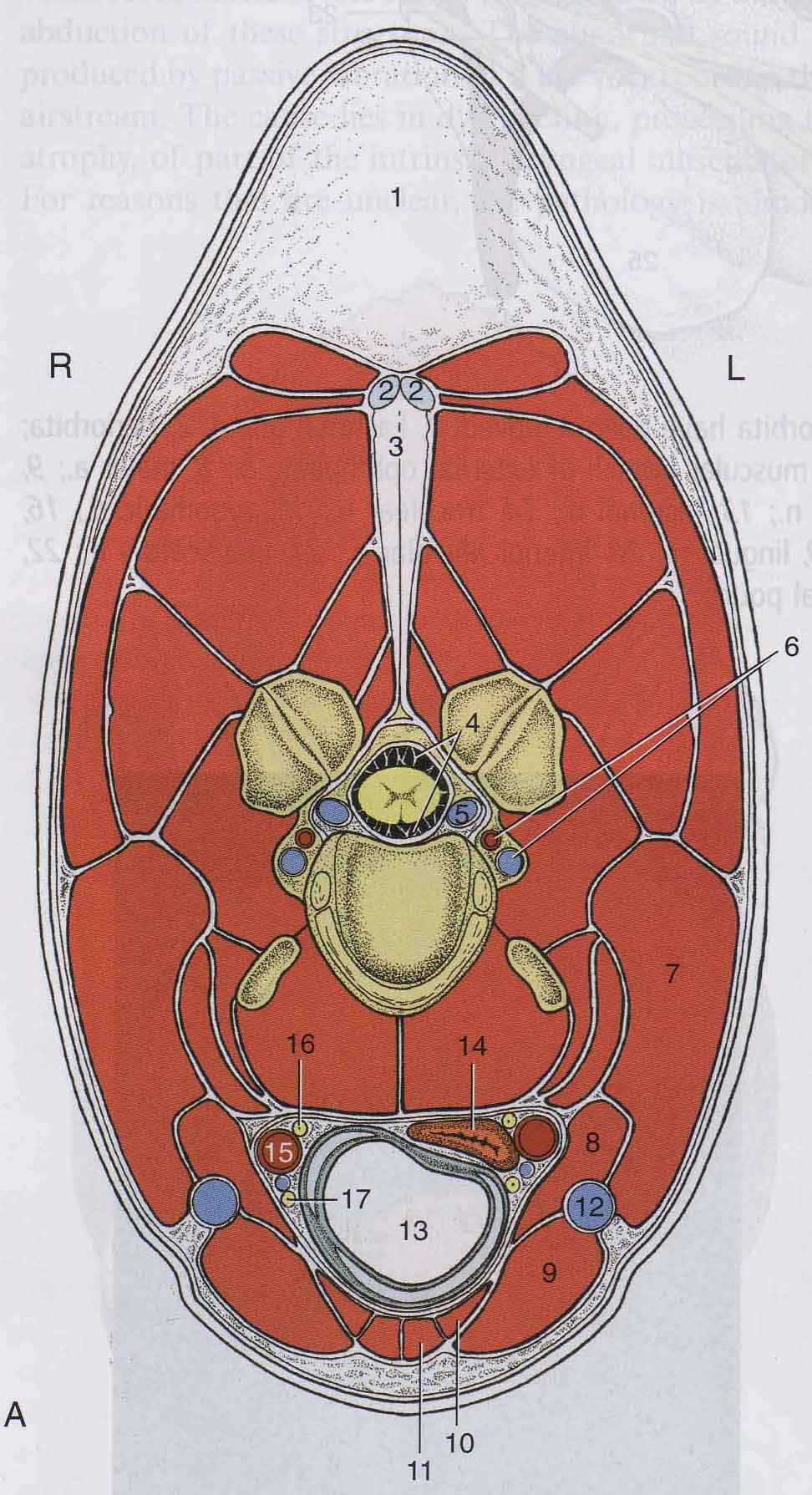 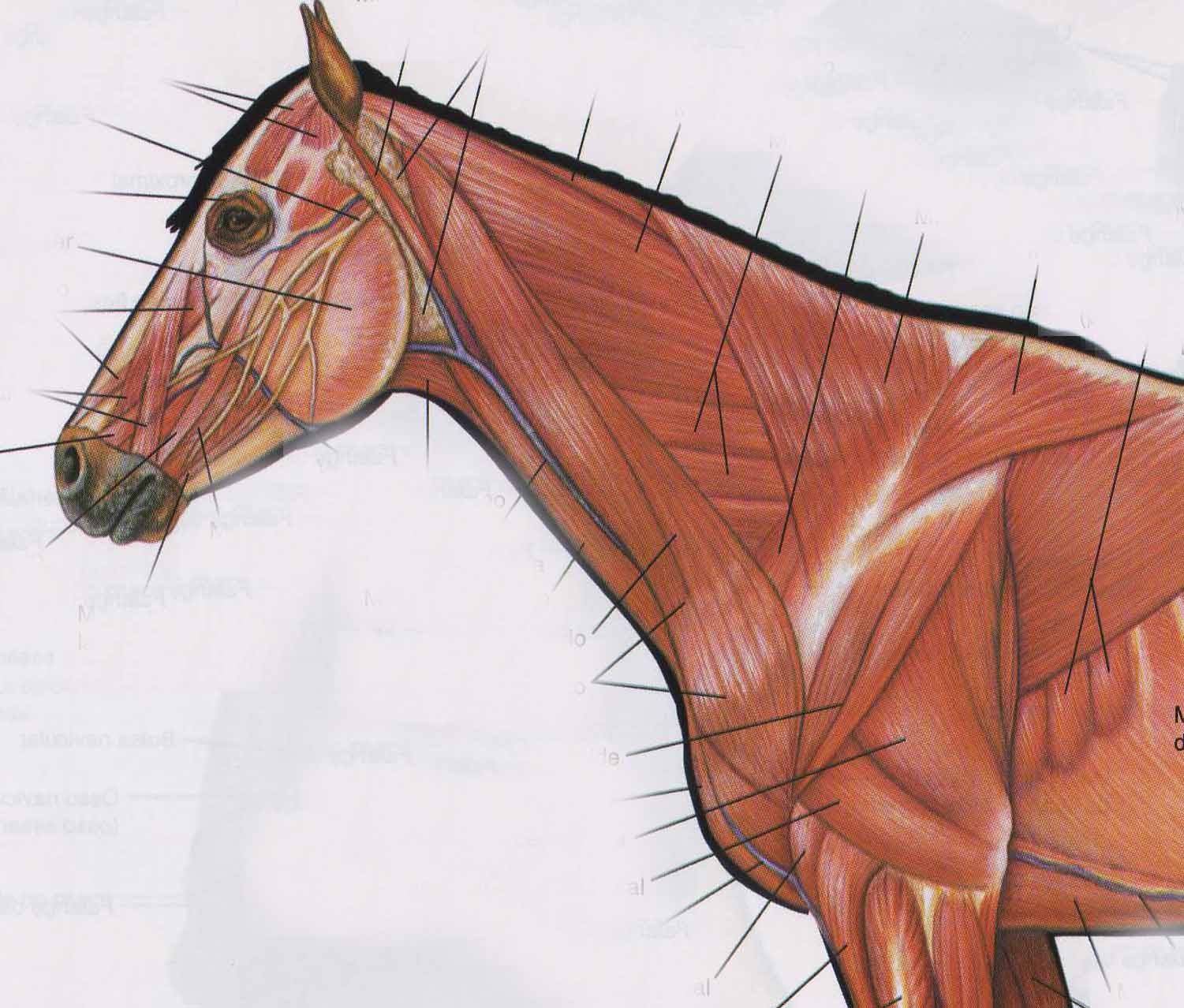 M. Braquiocefálico
M. Omotransverso
M. Esternocefálico
M. Omo-hióide (cavalo e boi)
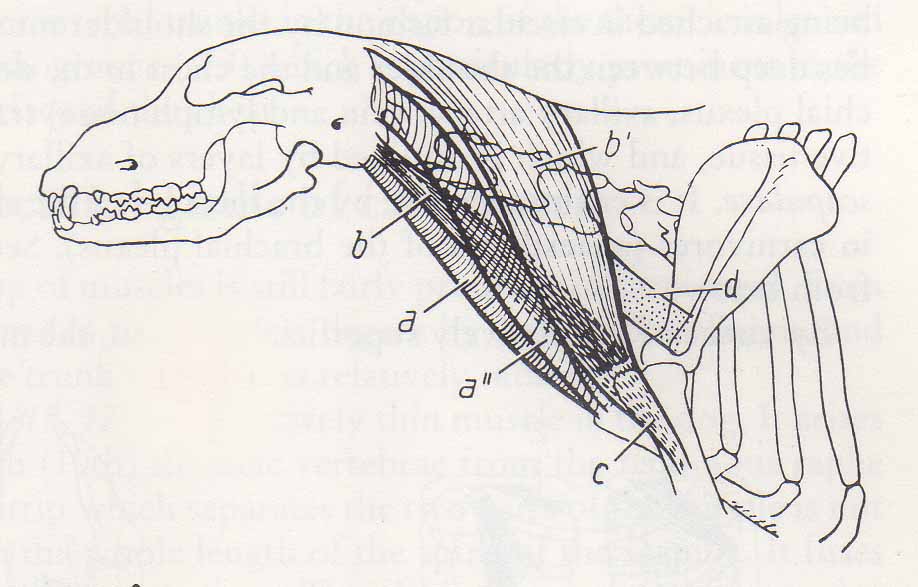 M. Braquiocefálico
	m. clidobraquial (c)
	m. clidocefálico
		parte mastóide (b)
		parte cervical (b’)
M. Esternocefálico
	parte mastóide (a)
	parte occipital (a’’)
M. Omotransverso (d)
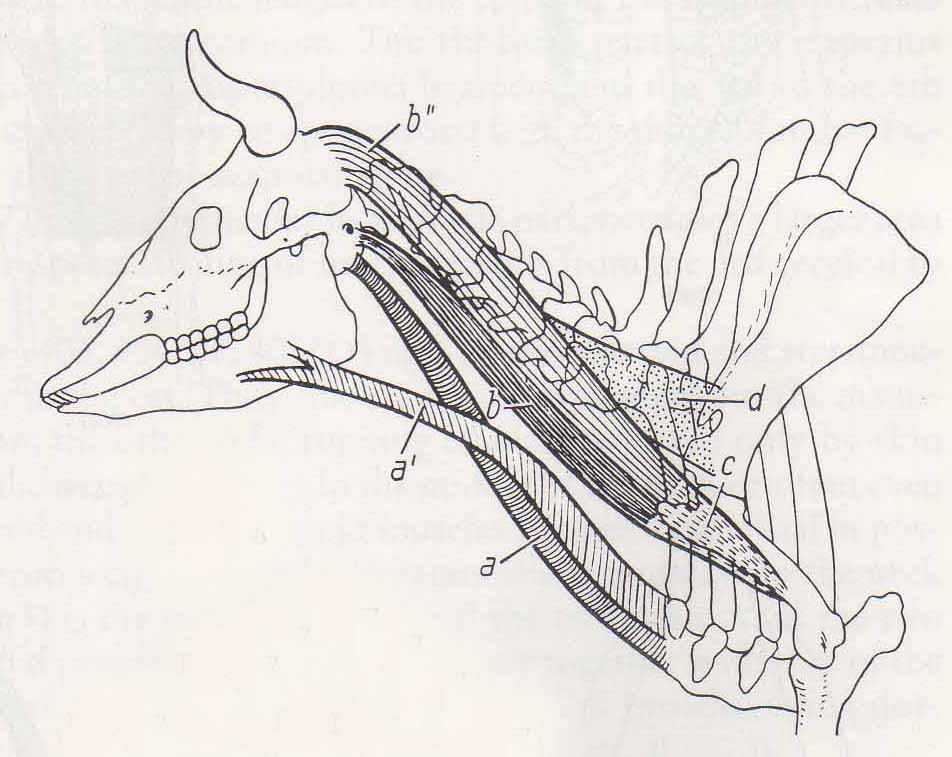 M. Braquiocefálico
	m. clidobraquial (c)
	m. clidocefálico
		parte mastóide (b)
		parte occipital (b’’)
M. Esternocefálico
	parte mastóide (a)
	parte mandibular (a’)
M. Omotransverso (d)
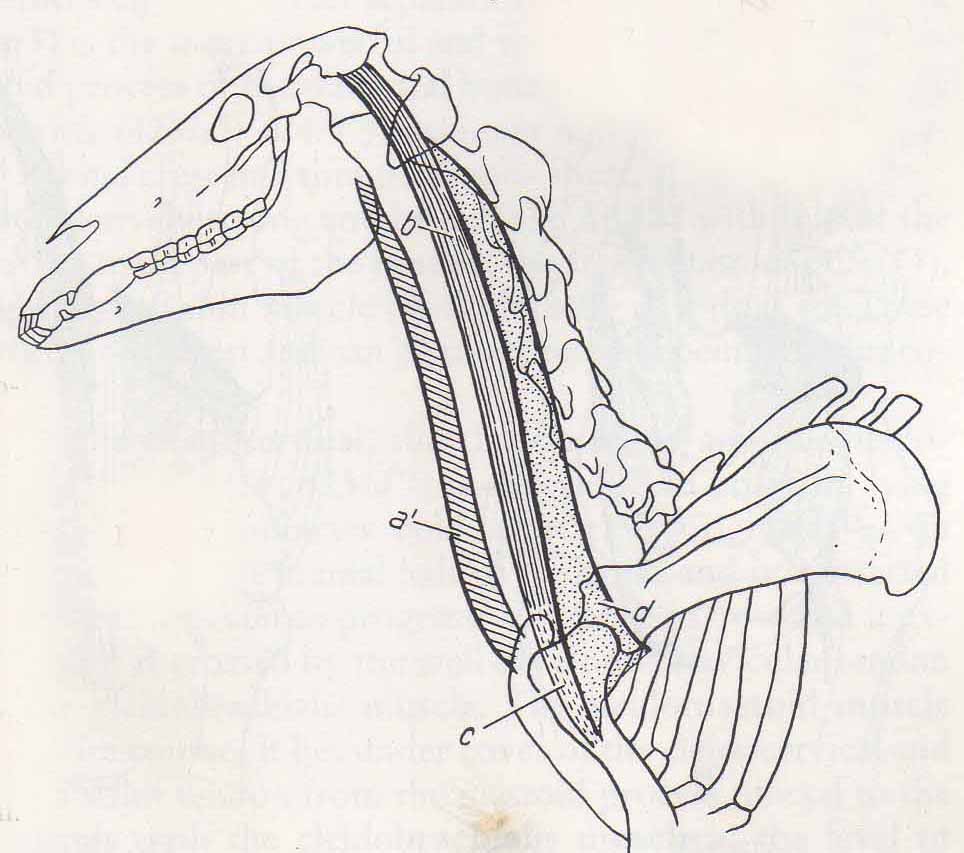 M. Braquiocefálico
	m. clidobraquial (c)
	m. clidocefálico
		parte mastóide (b)
M. Esternocefálico
	parte mandibular (a’)
M. Omotransverso (d)
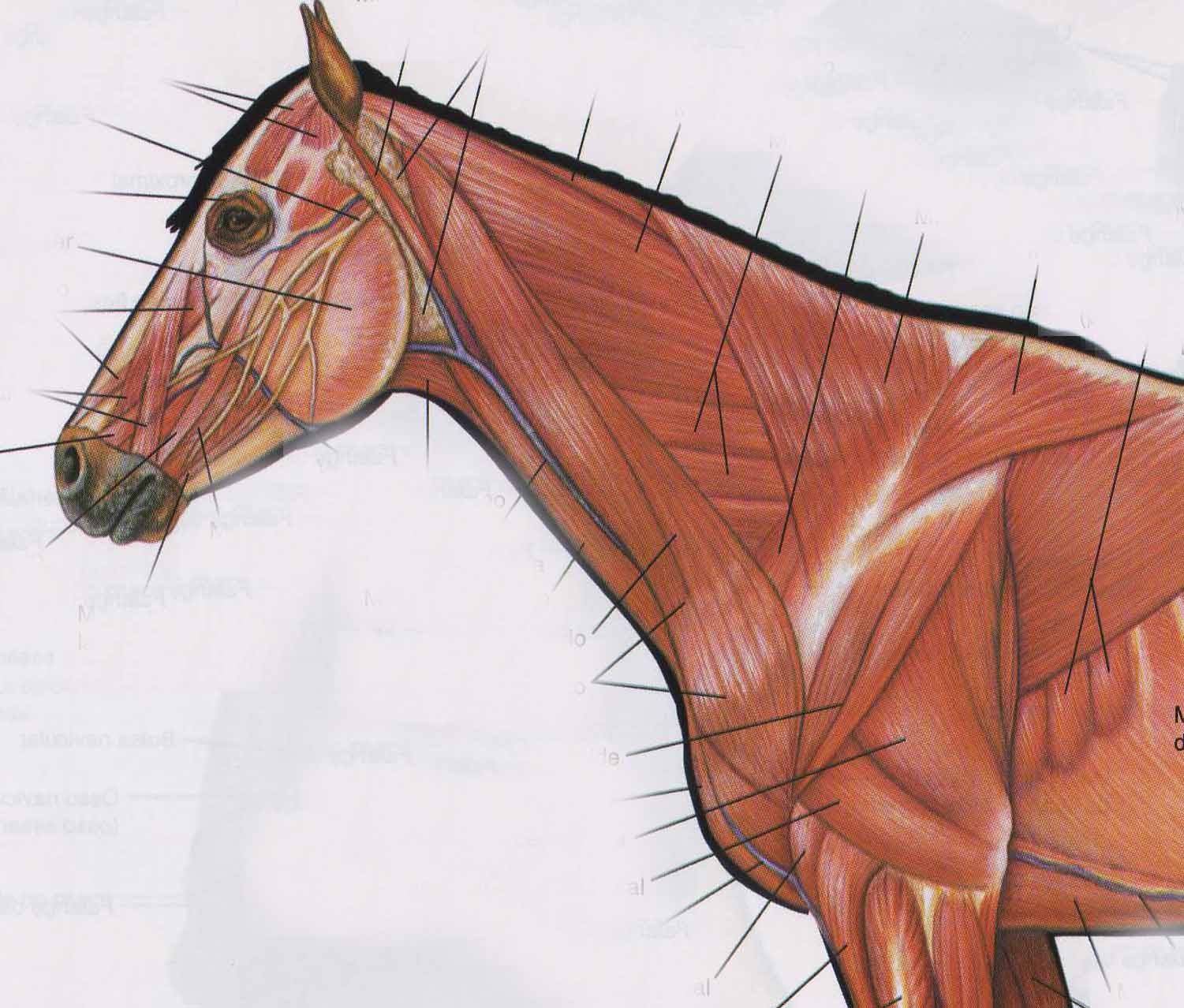 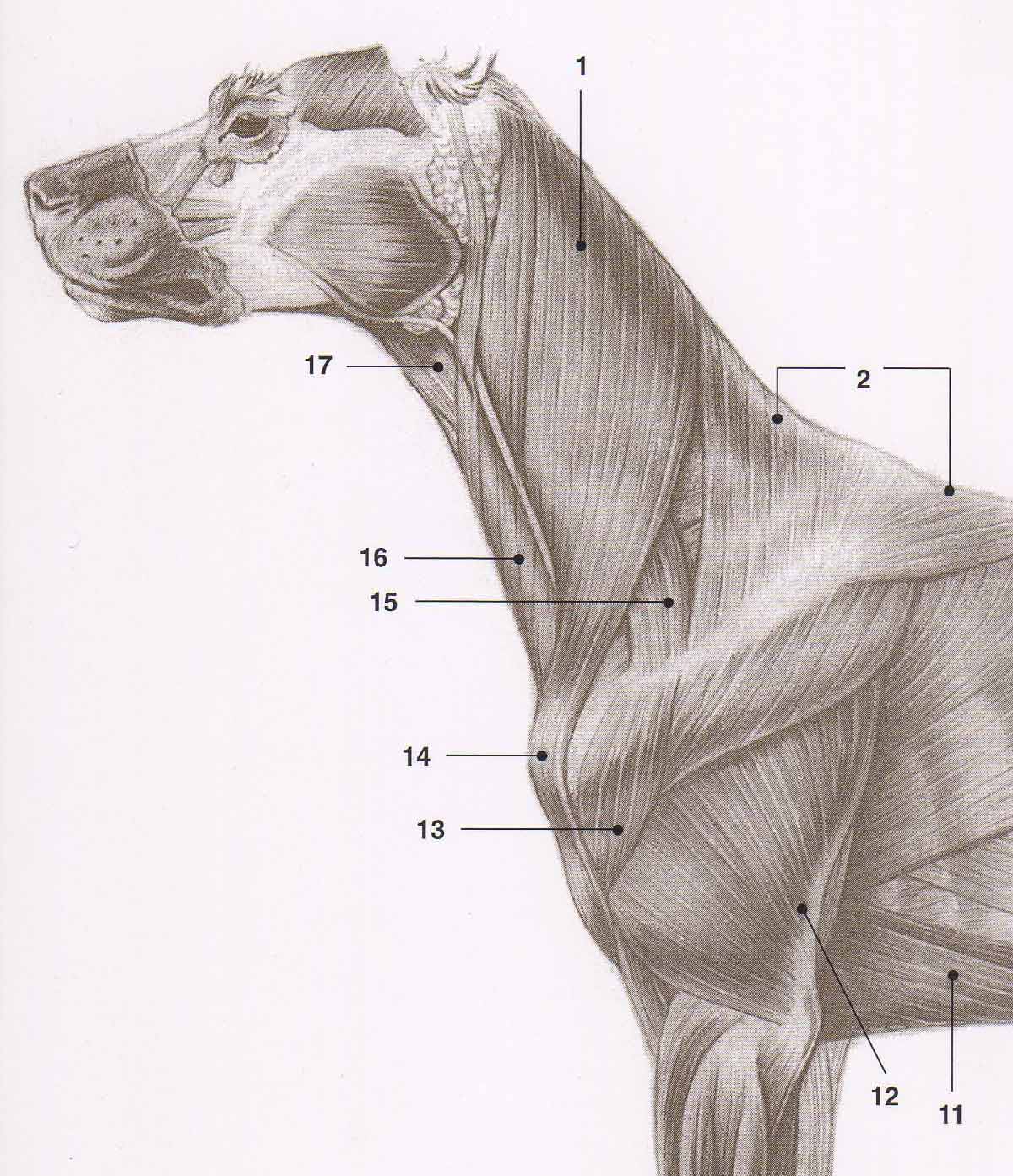 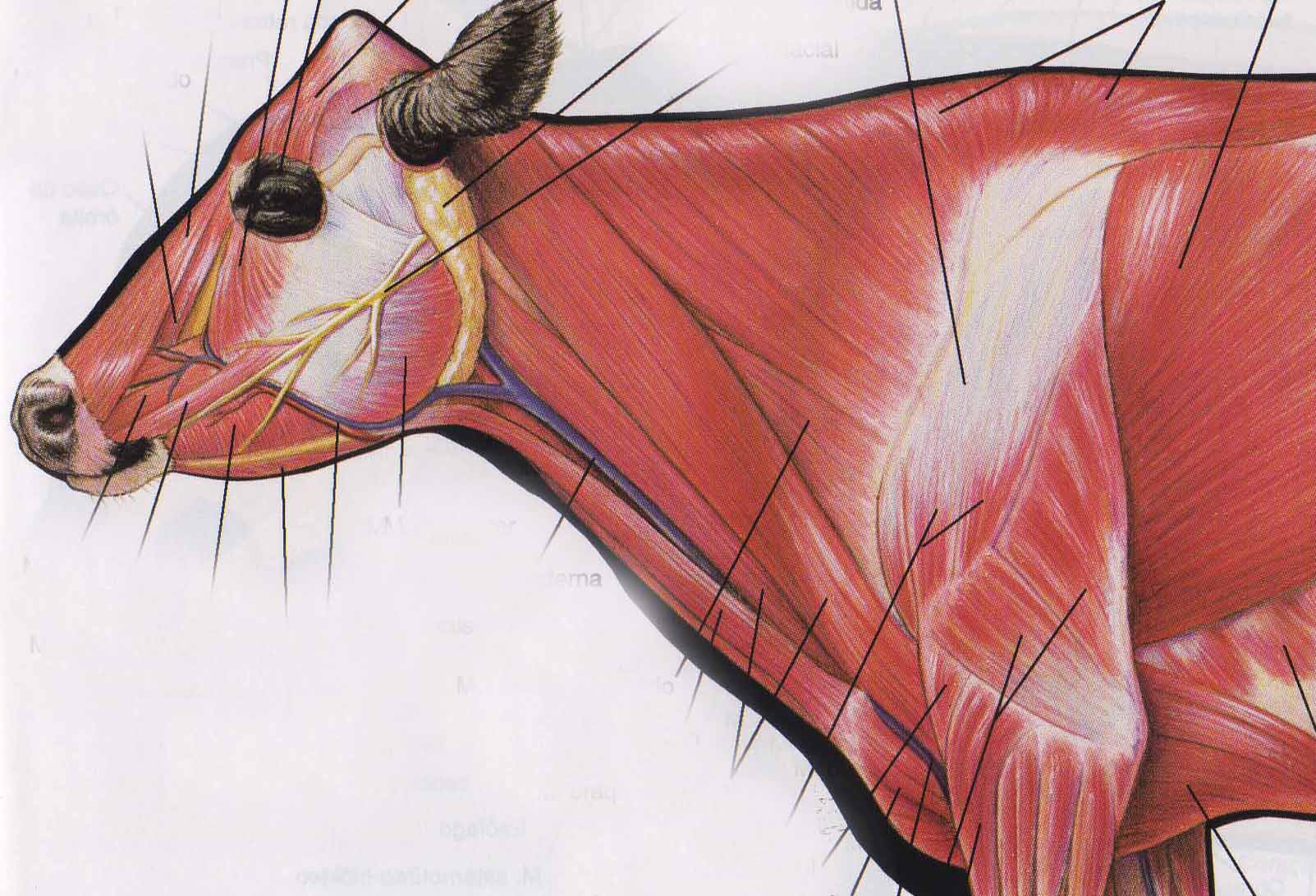 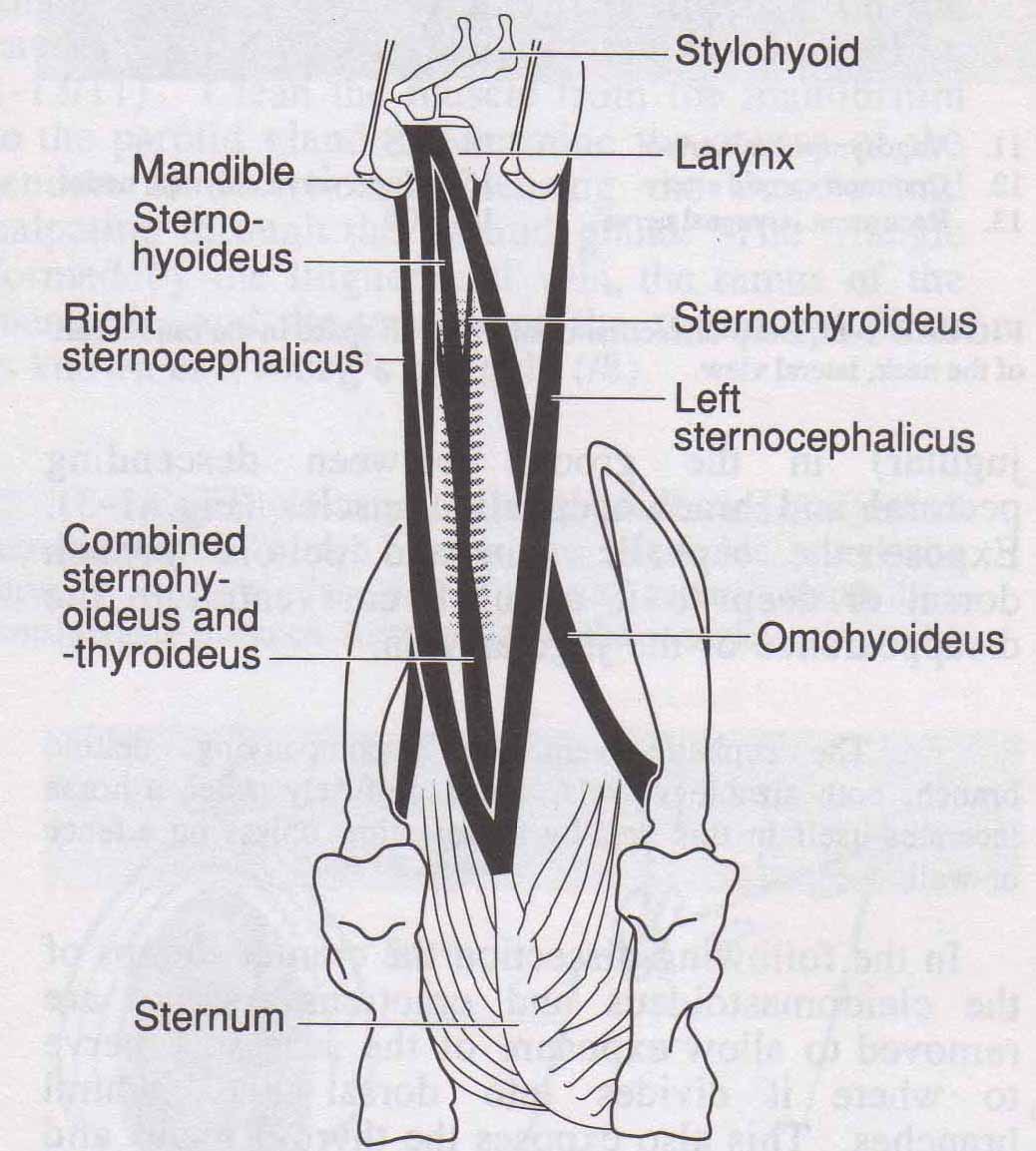 M. Esterno-hióide
M. Esterno-tireóide
M. Esternocefálico
M. Omohióide (cavalo e ruminante)
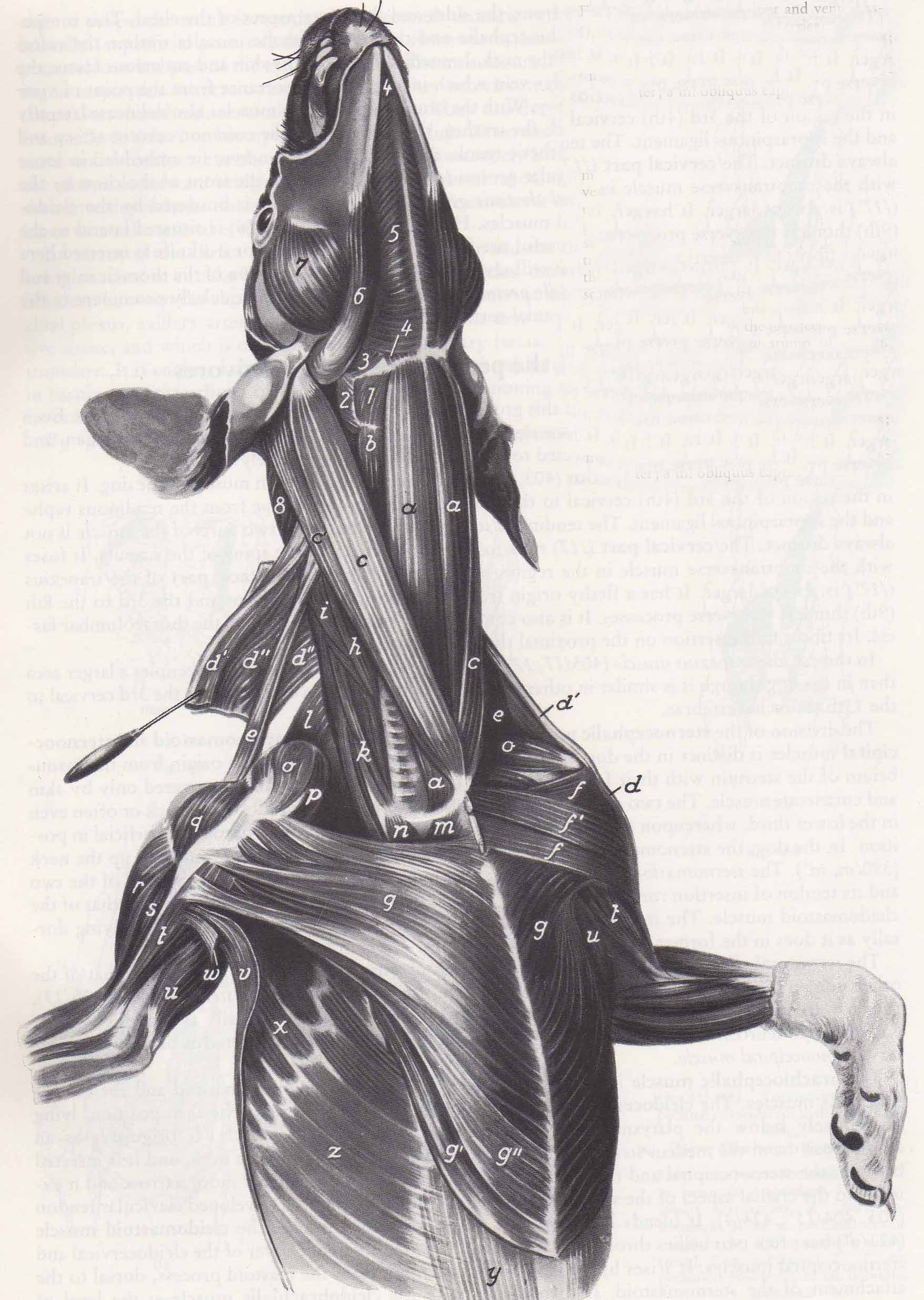 M. Esterno-hióide
M. Esterno-tireóide
M. Esternocefálico
Acesso para traqueostomia
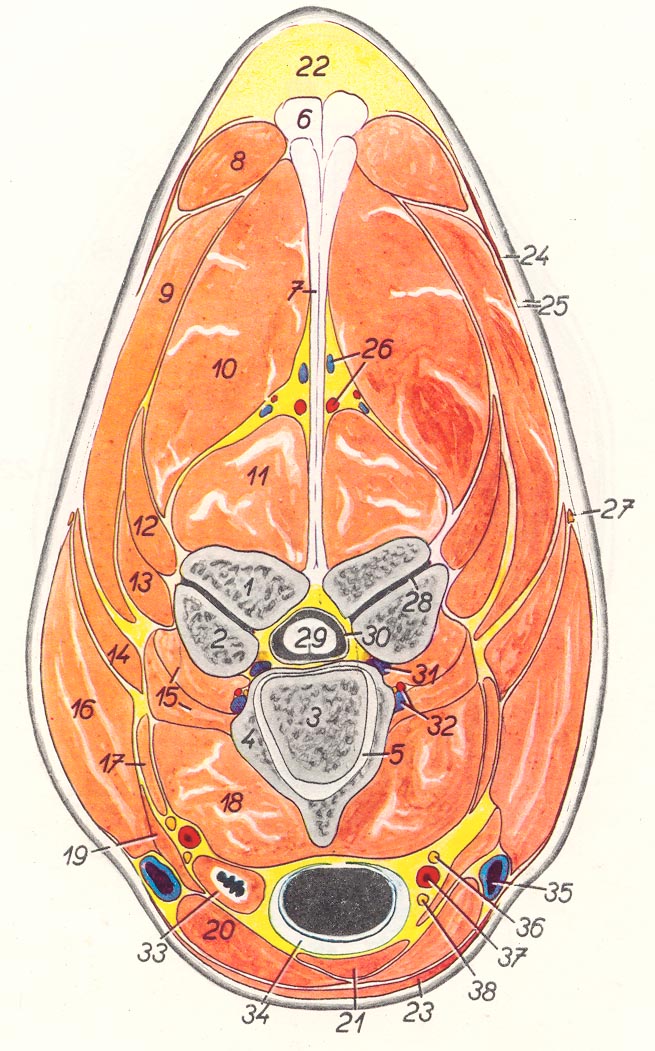 BAINHA CAROTÍDEA

A. Carótida comum
Tronco vagossimpático
Veia jugular interna
(exceto no cavalo)
Nervo laríngeo recorrente
Sulco jugular
Veia jugular externa
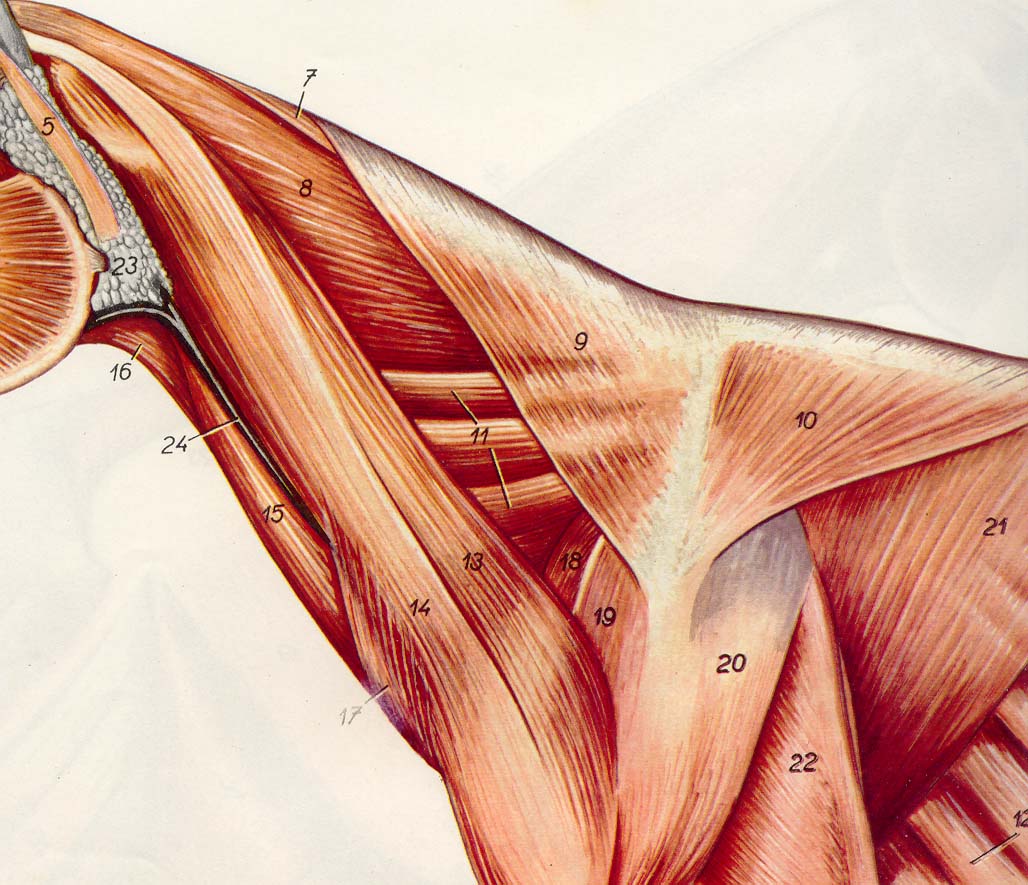 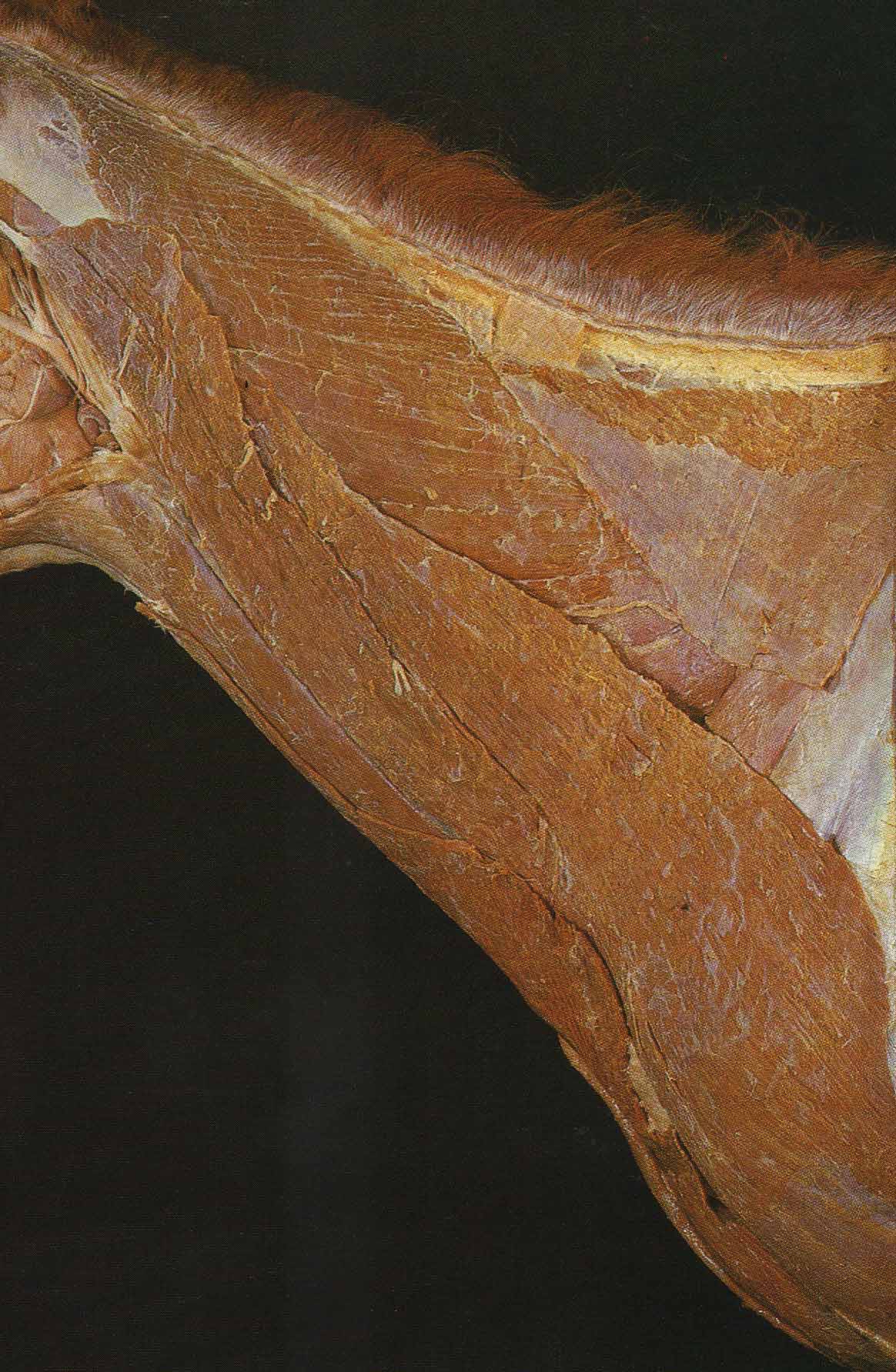 CAVALO

Músculo cutâneo

cobre a parte caudal da veia jugular externa
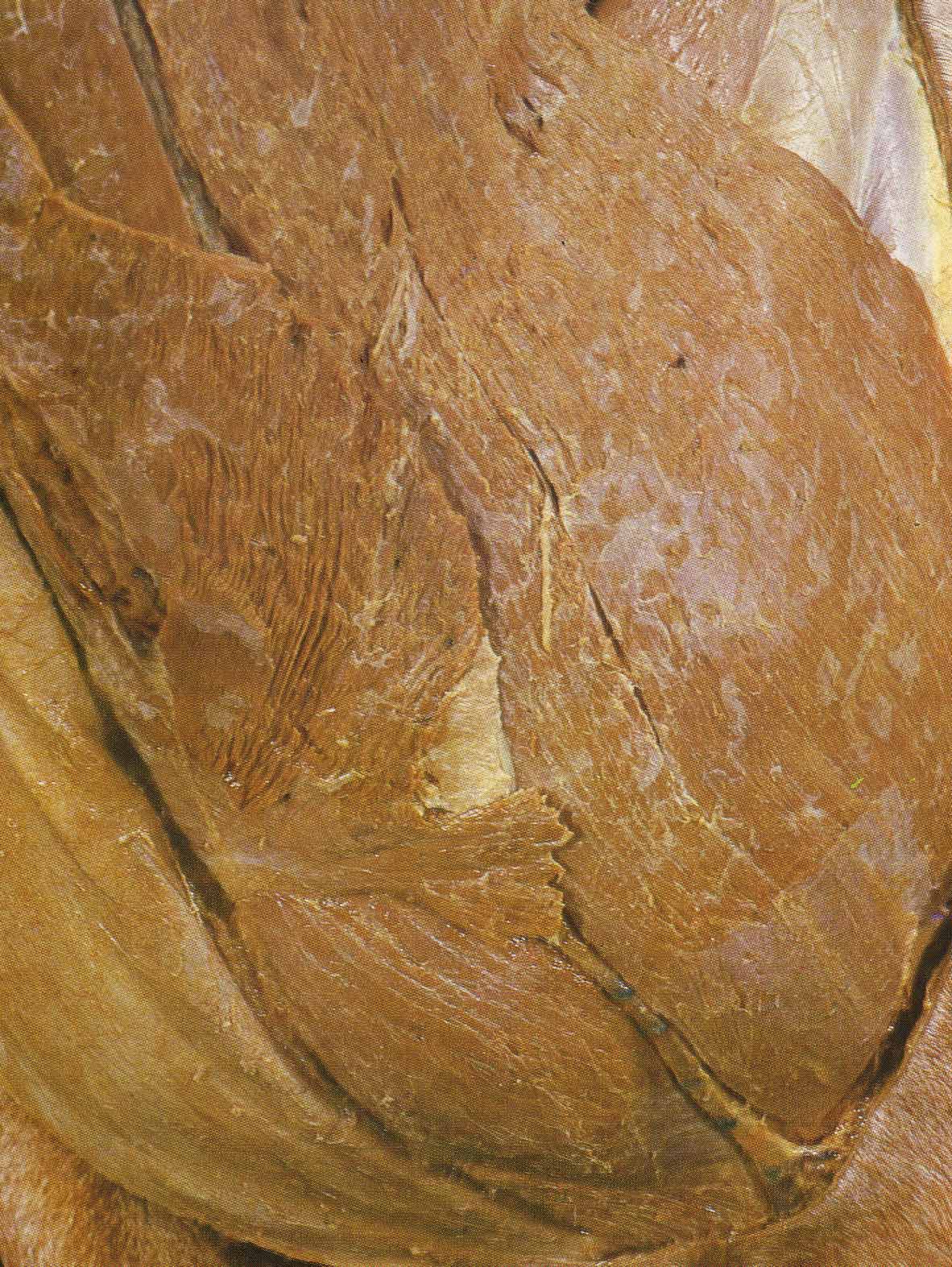 Veia jugular externa
Cutâneo
Omotransverso
Clidobraquial
Peitoral descendente
Veia cefálica
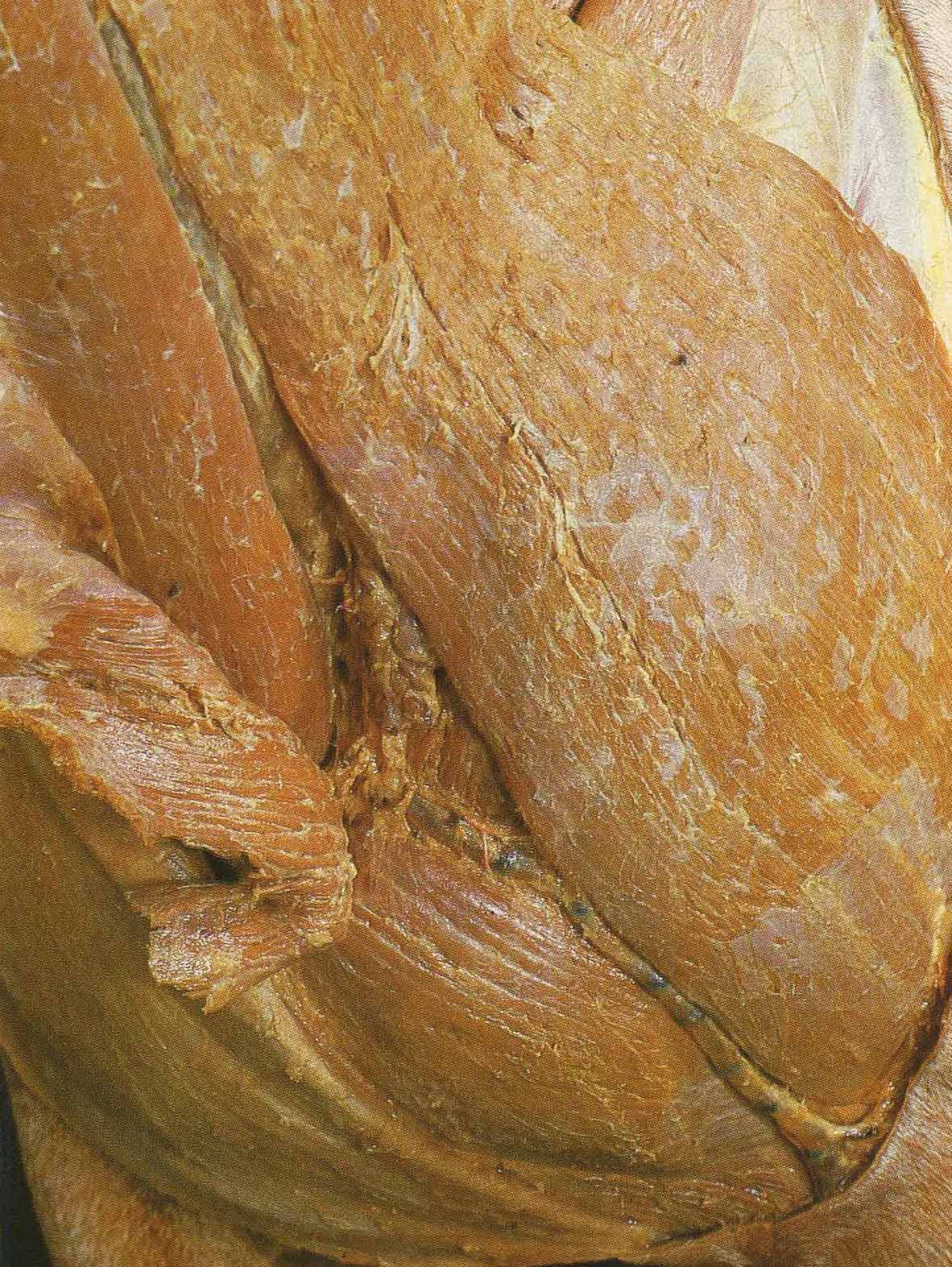 Veia jugular externa
Veia cefálica
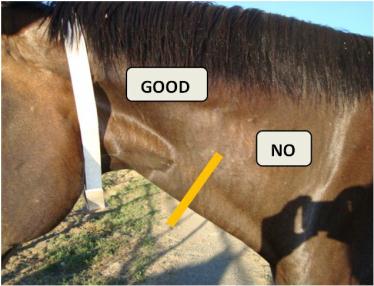 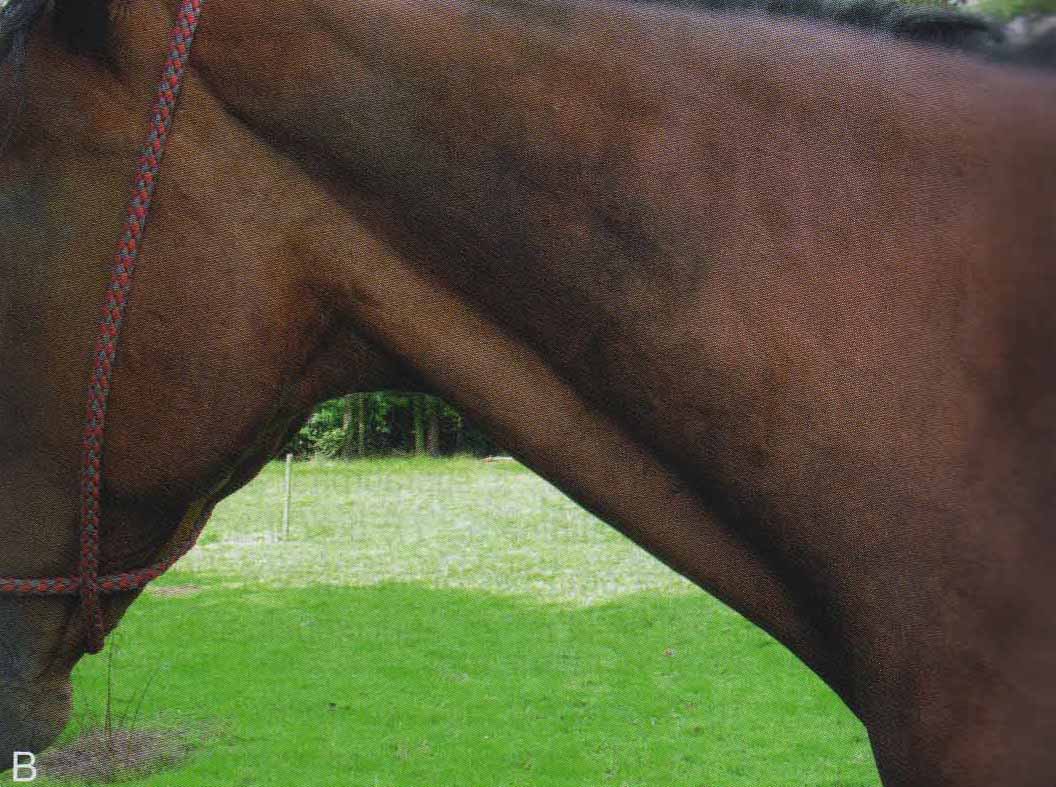 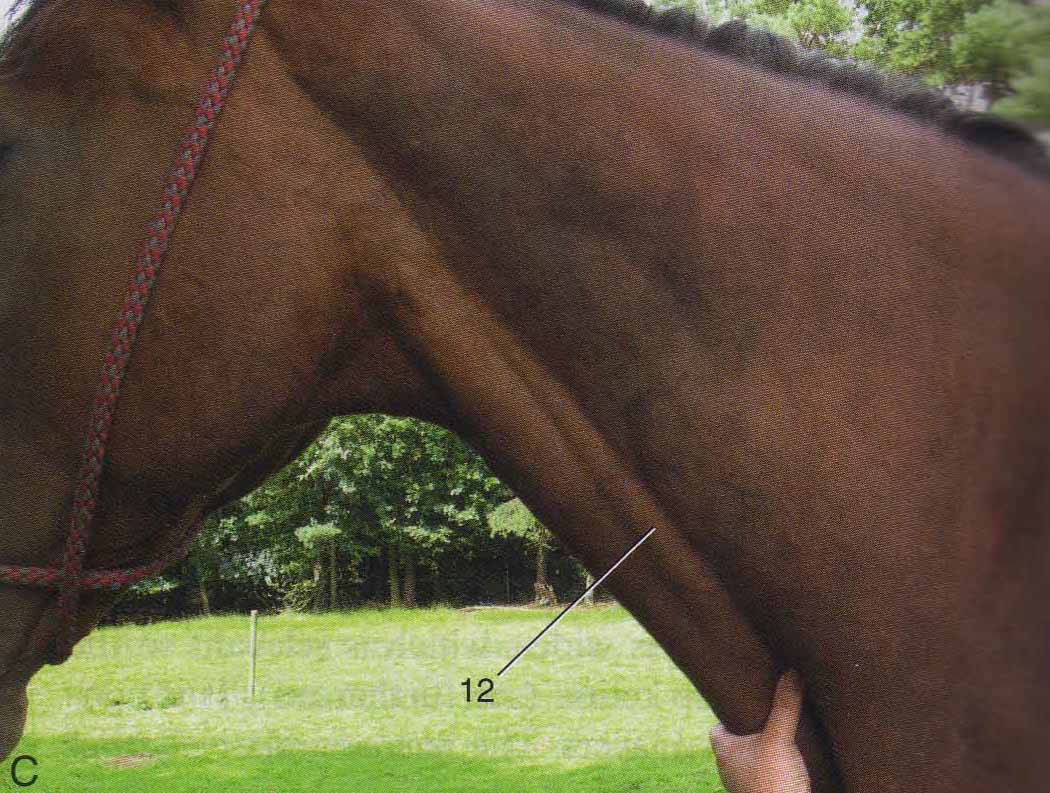 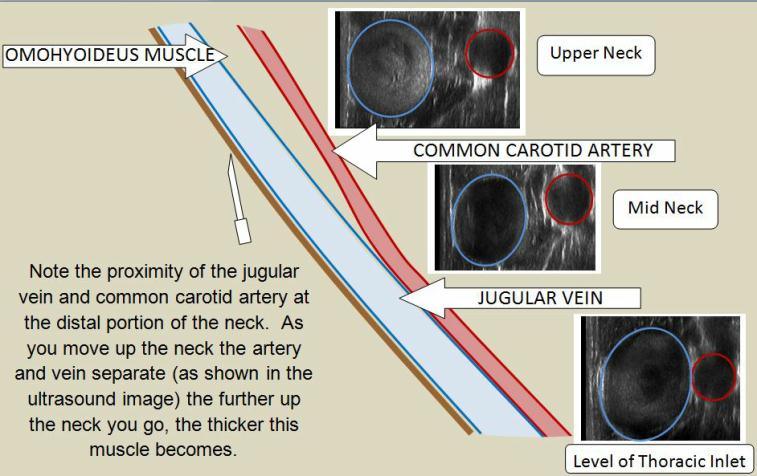 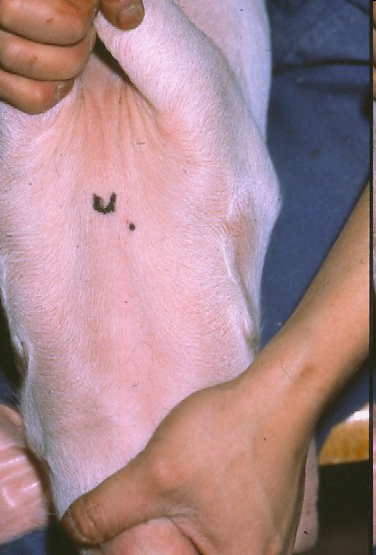 Porco
Punção da veia cava cranial
Lado direito
Entre manúbrio e ombro
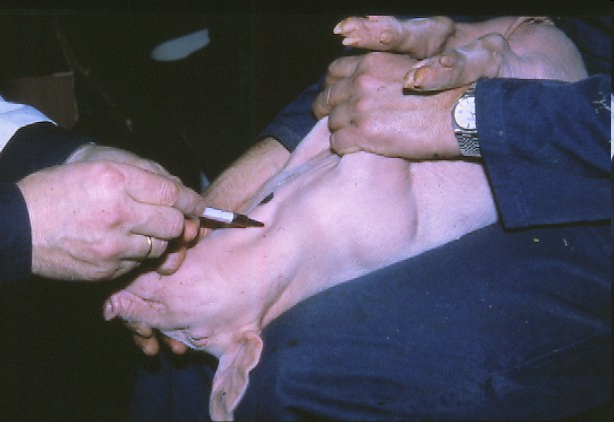 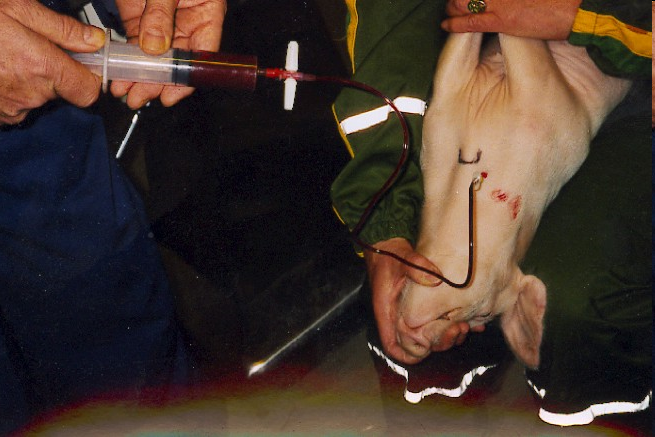 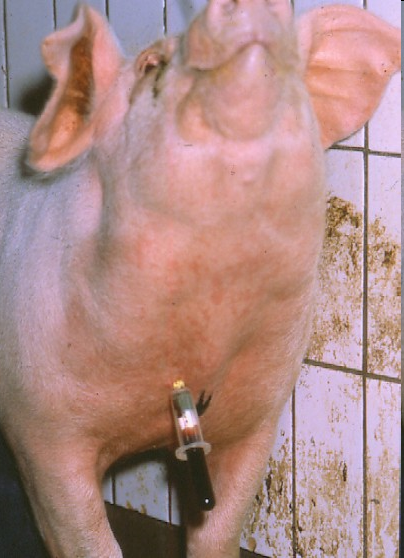 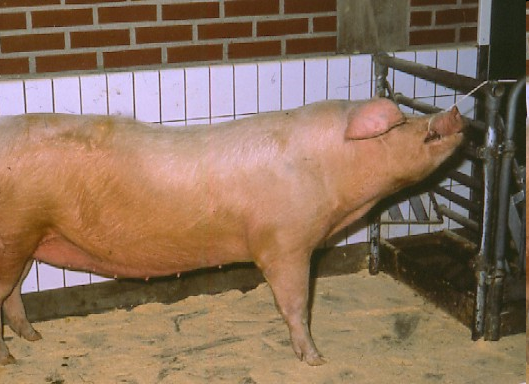 Veia linguofacial e veia maxilar
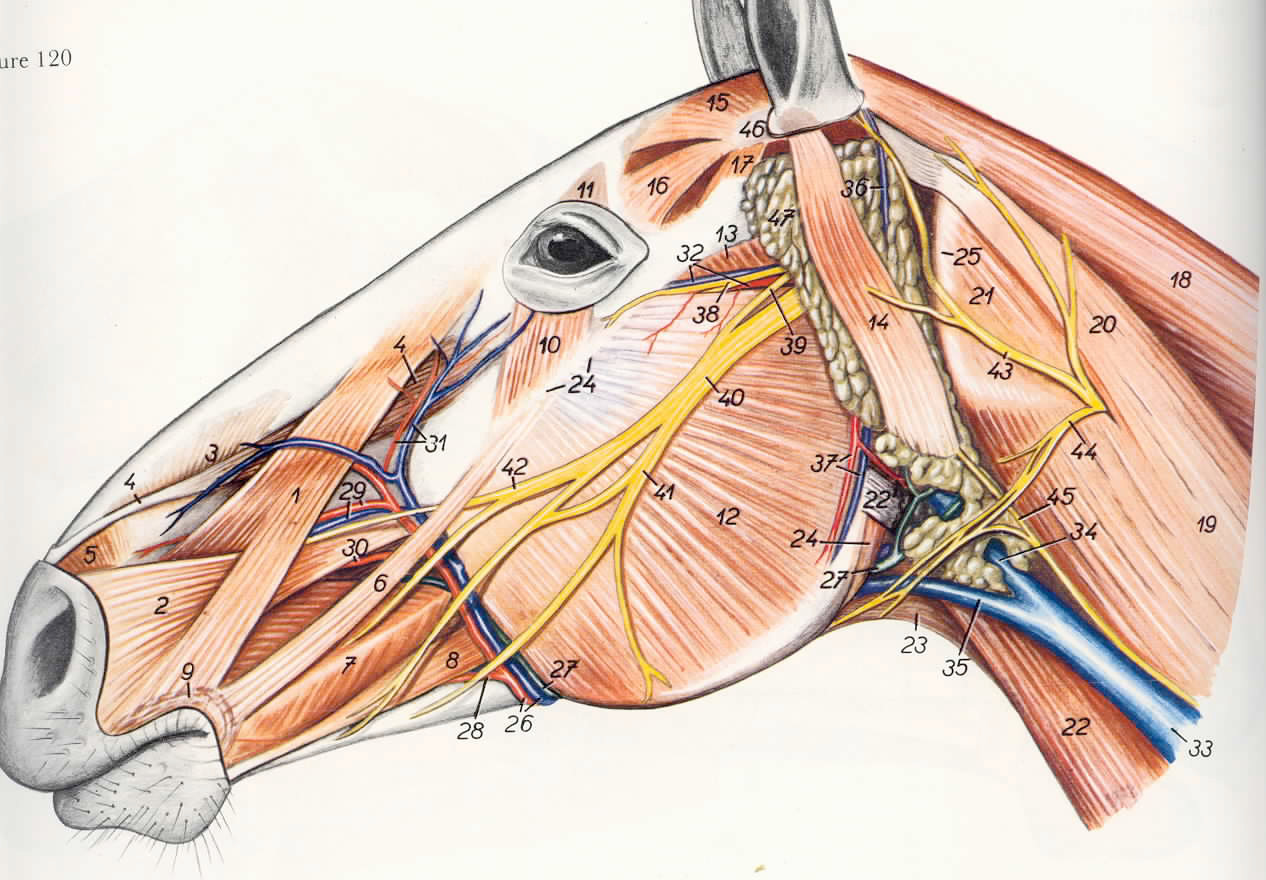 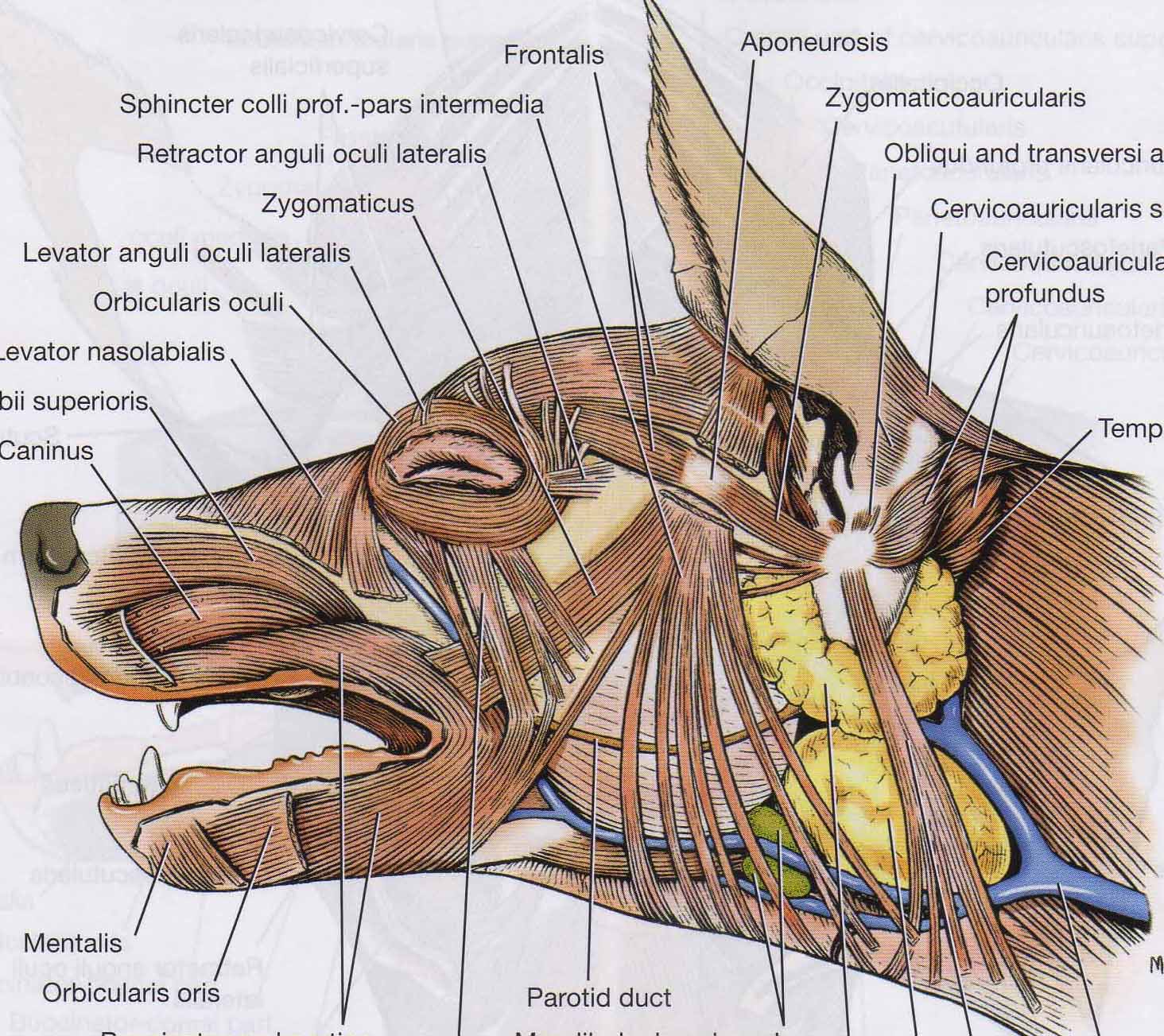 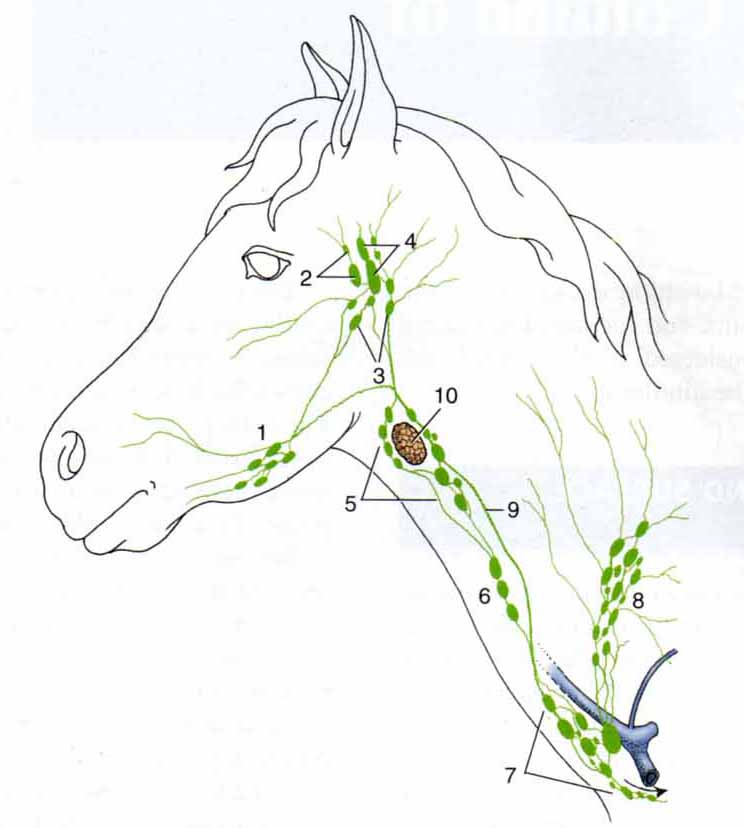 Linfonodo
cervical
superficial
Linfonodos
cervicais
profundos
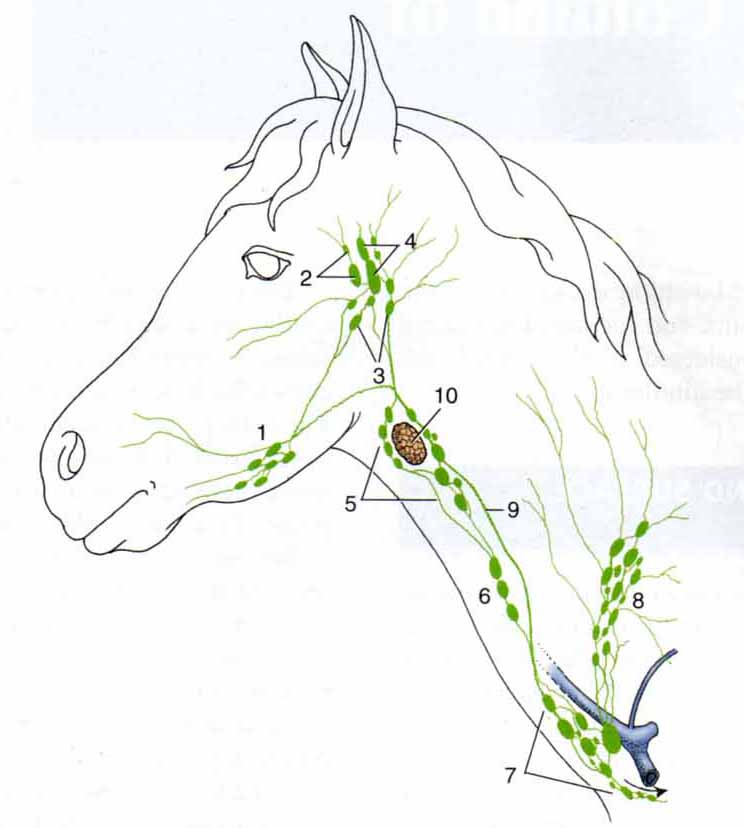 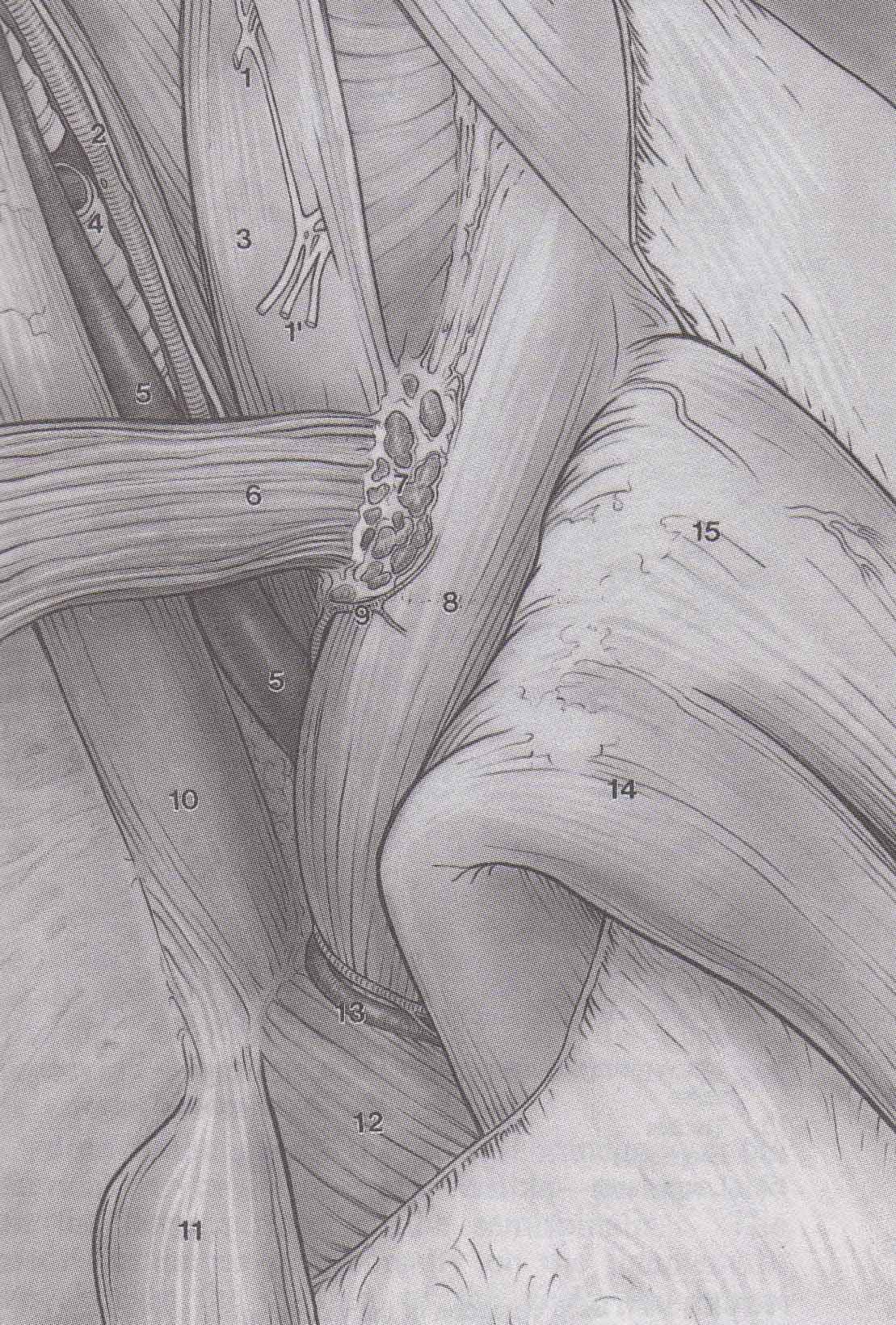 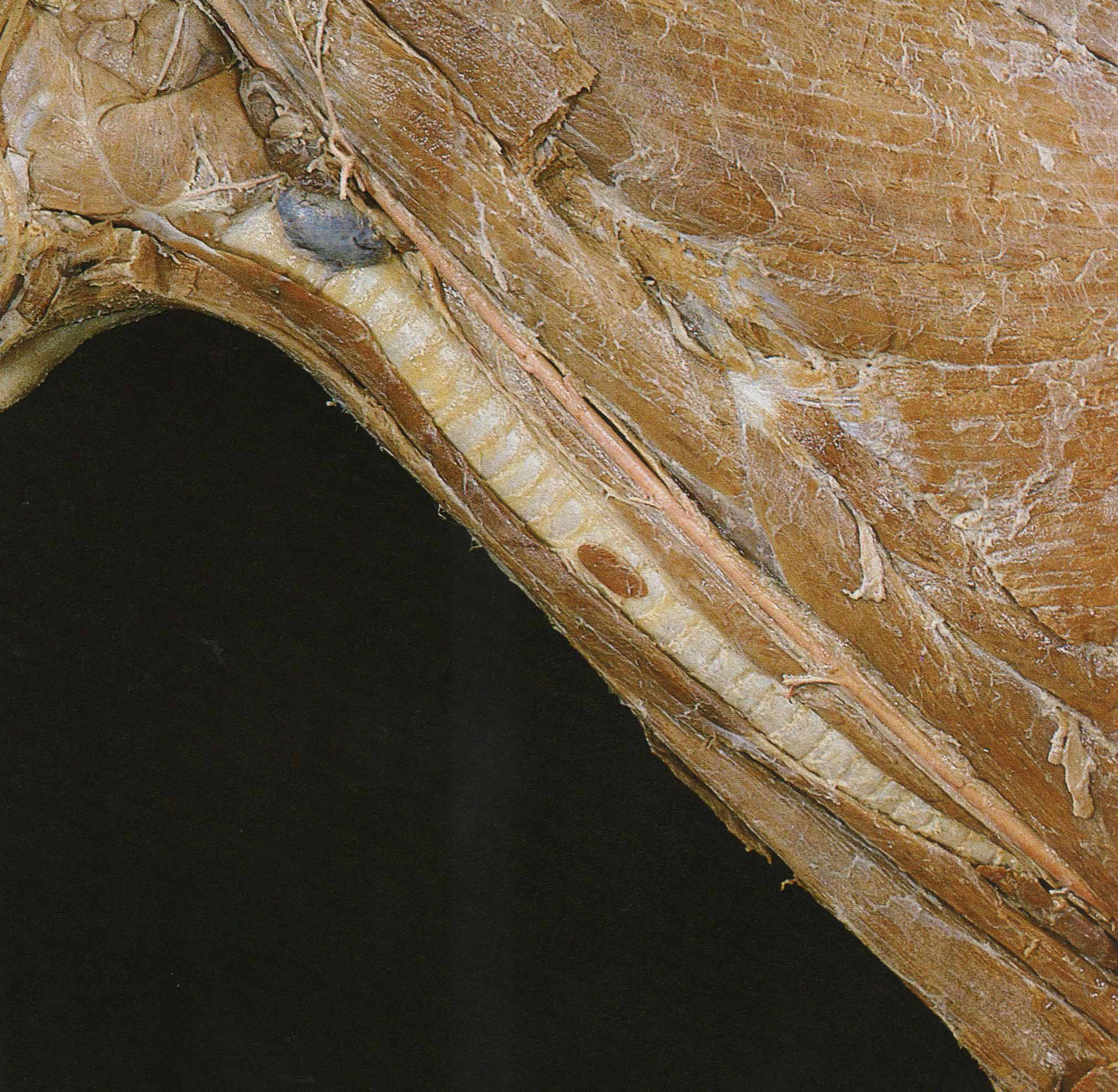